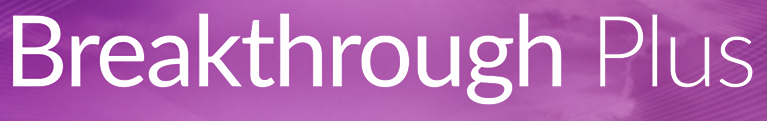 DSB Teacher Guide
1. Setting up your account
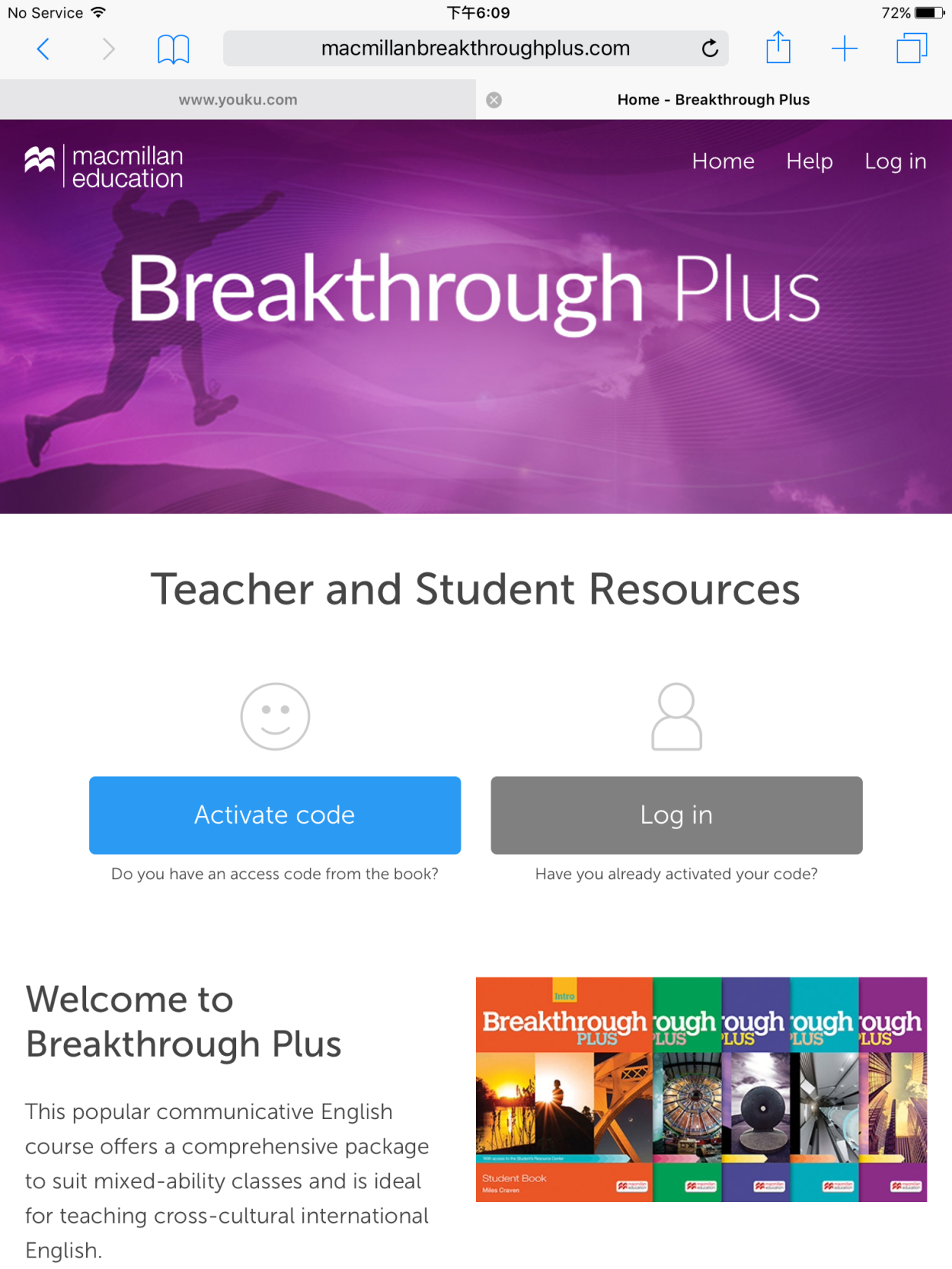 Go to www.macmillanbreakthroughplus.com
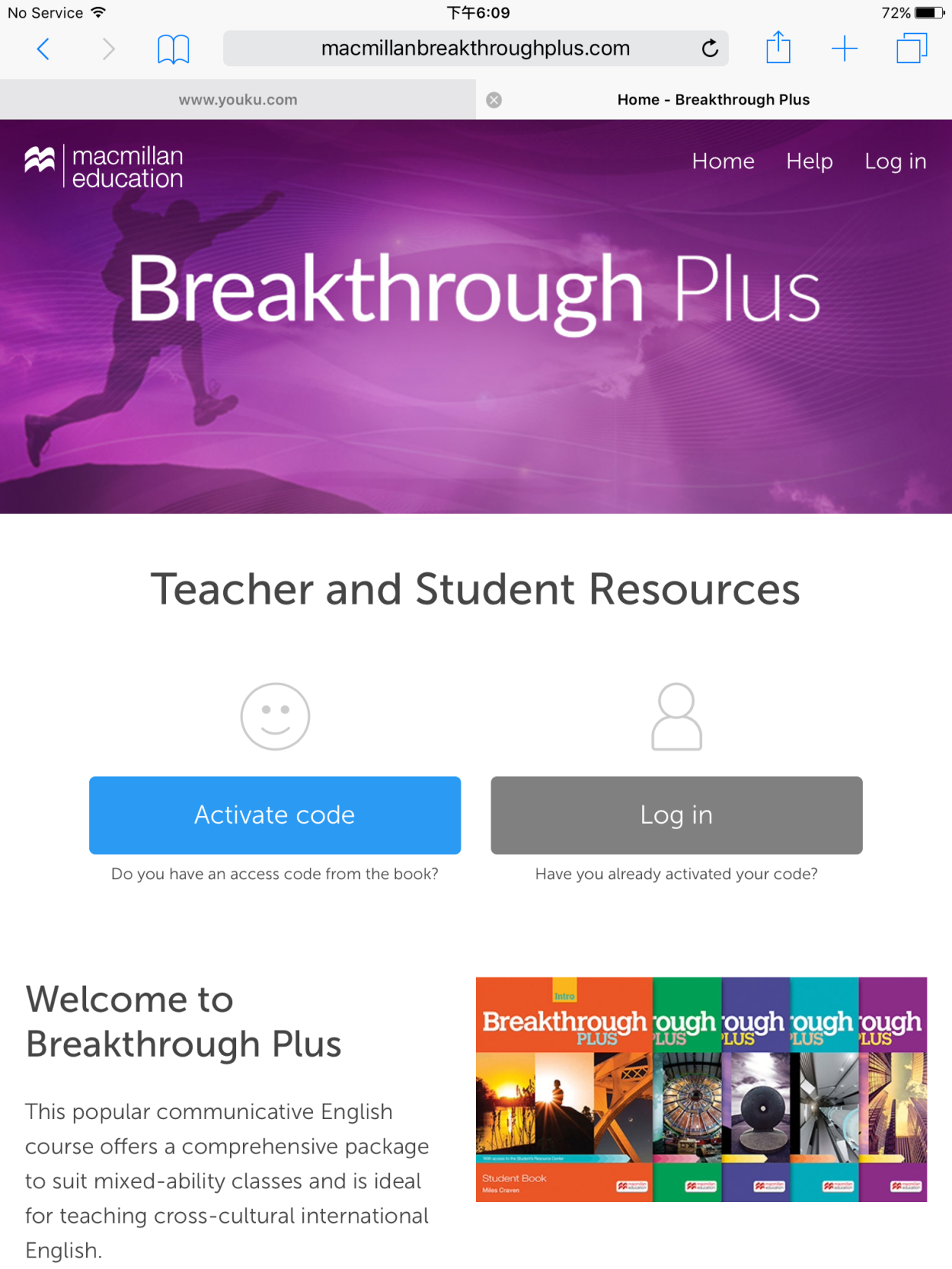 Click:
Activate code
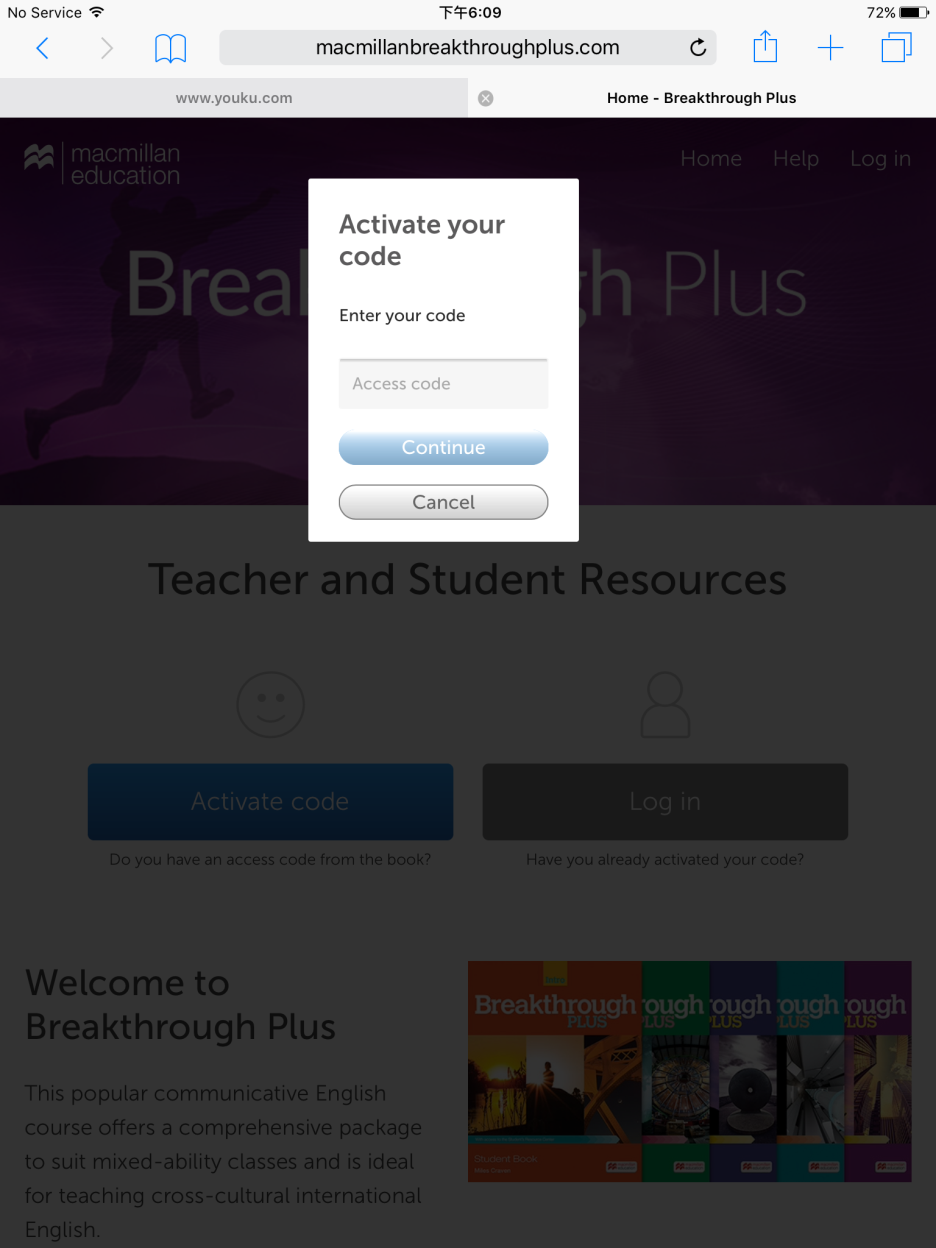 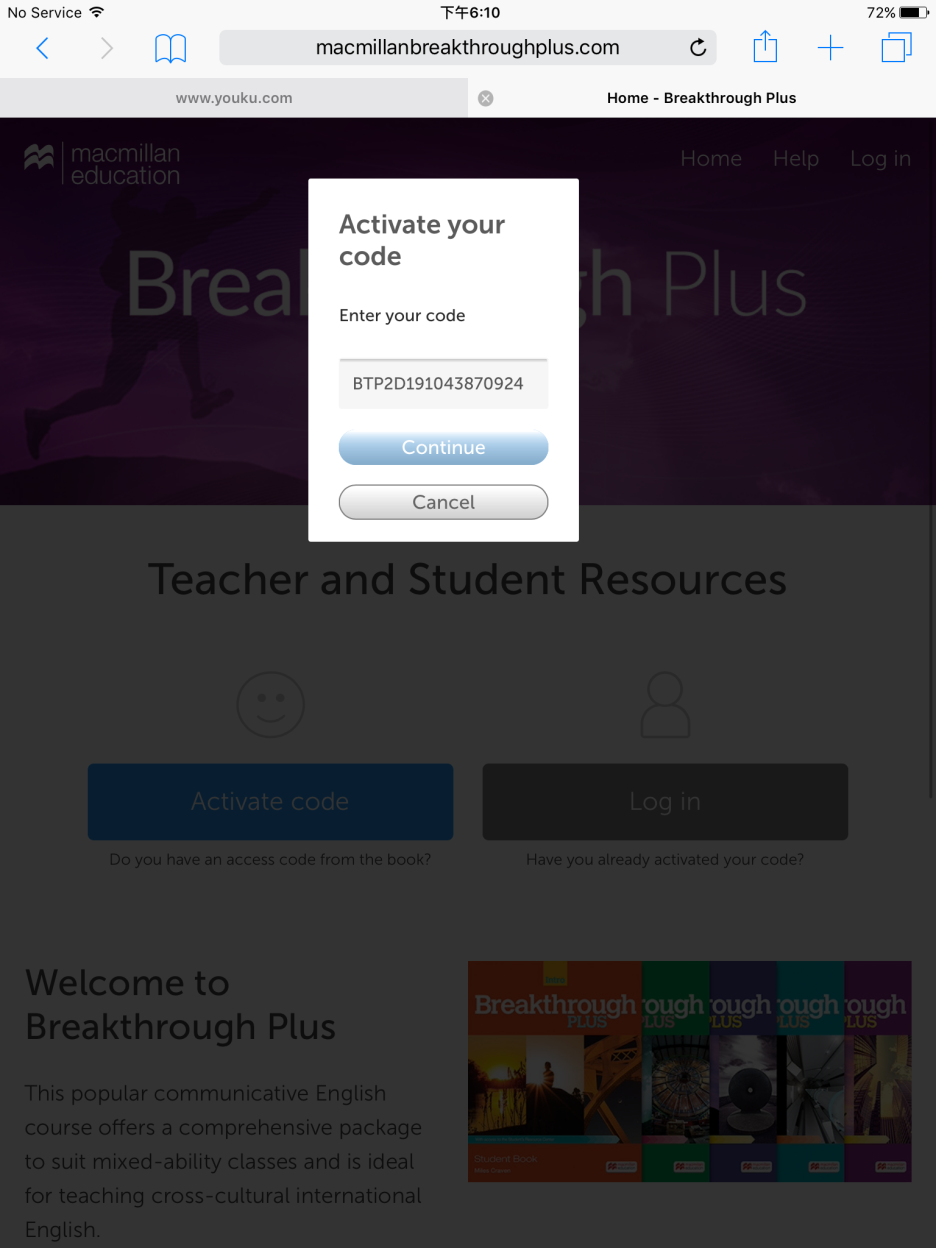 Enter the activation code e.g. BTP12345566789
Enter your personal details

Write down your username and password and keep it safe
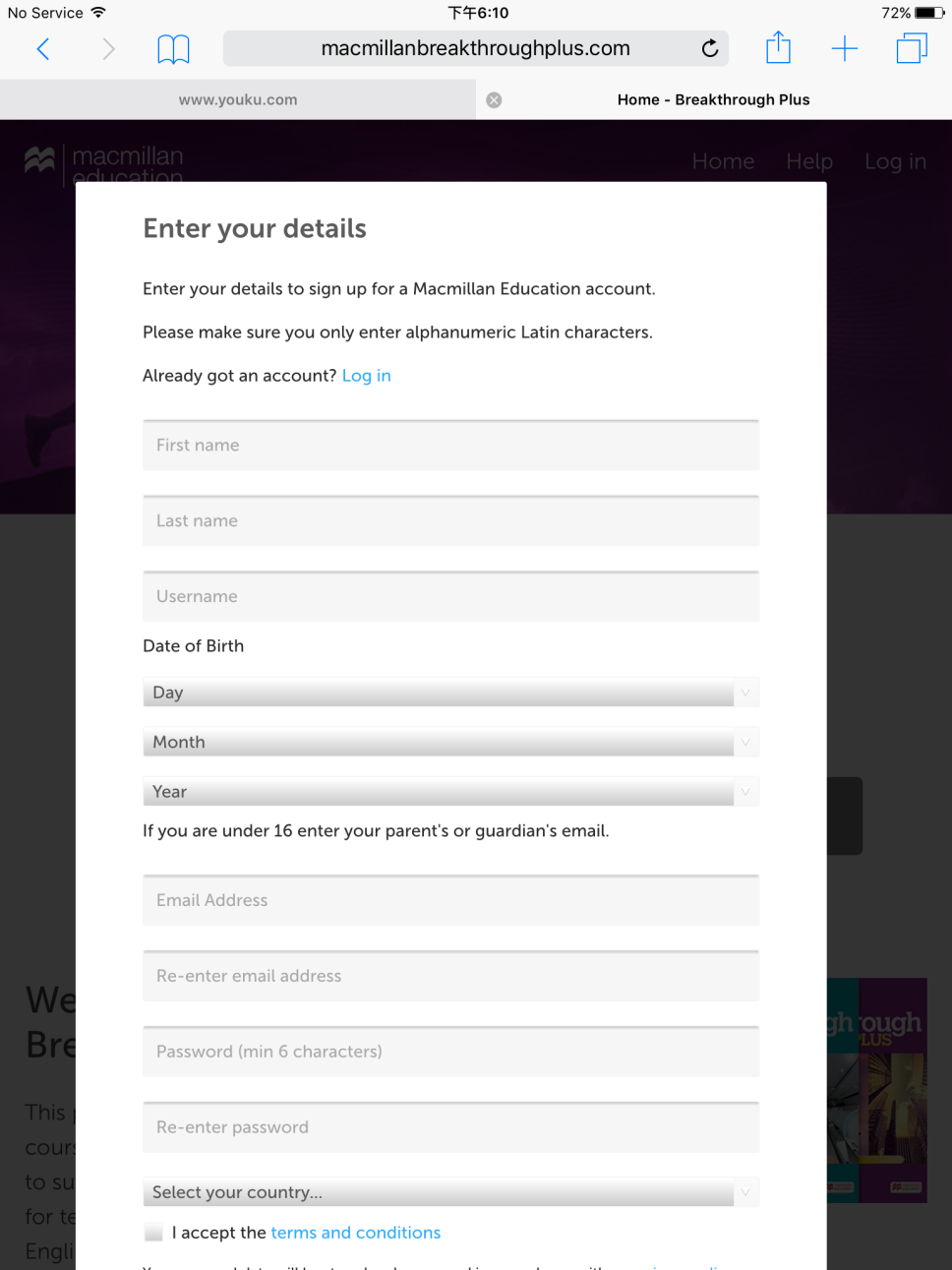 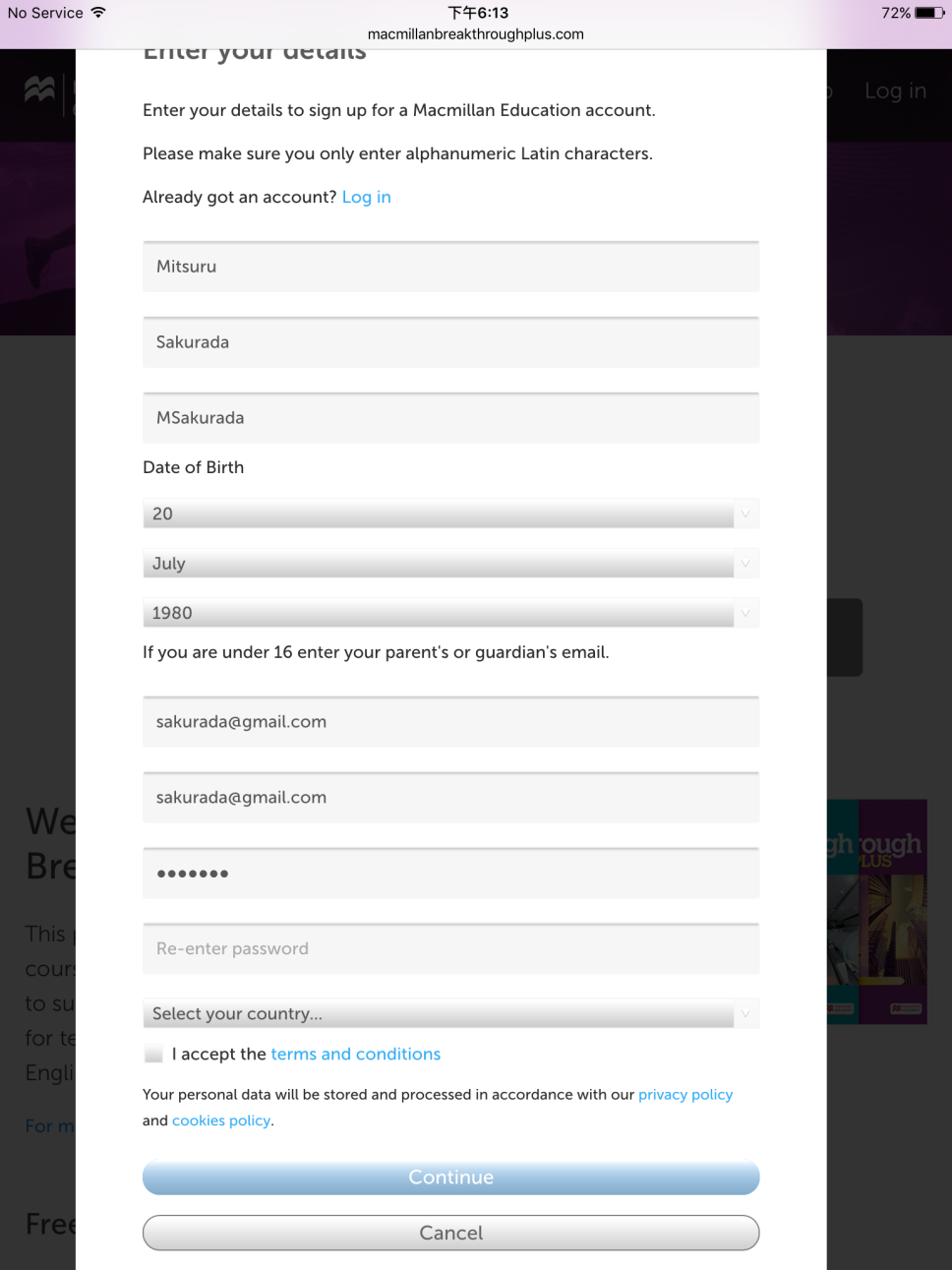 Tick the Terms and Conditions box and click: Continue
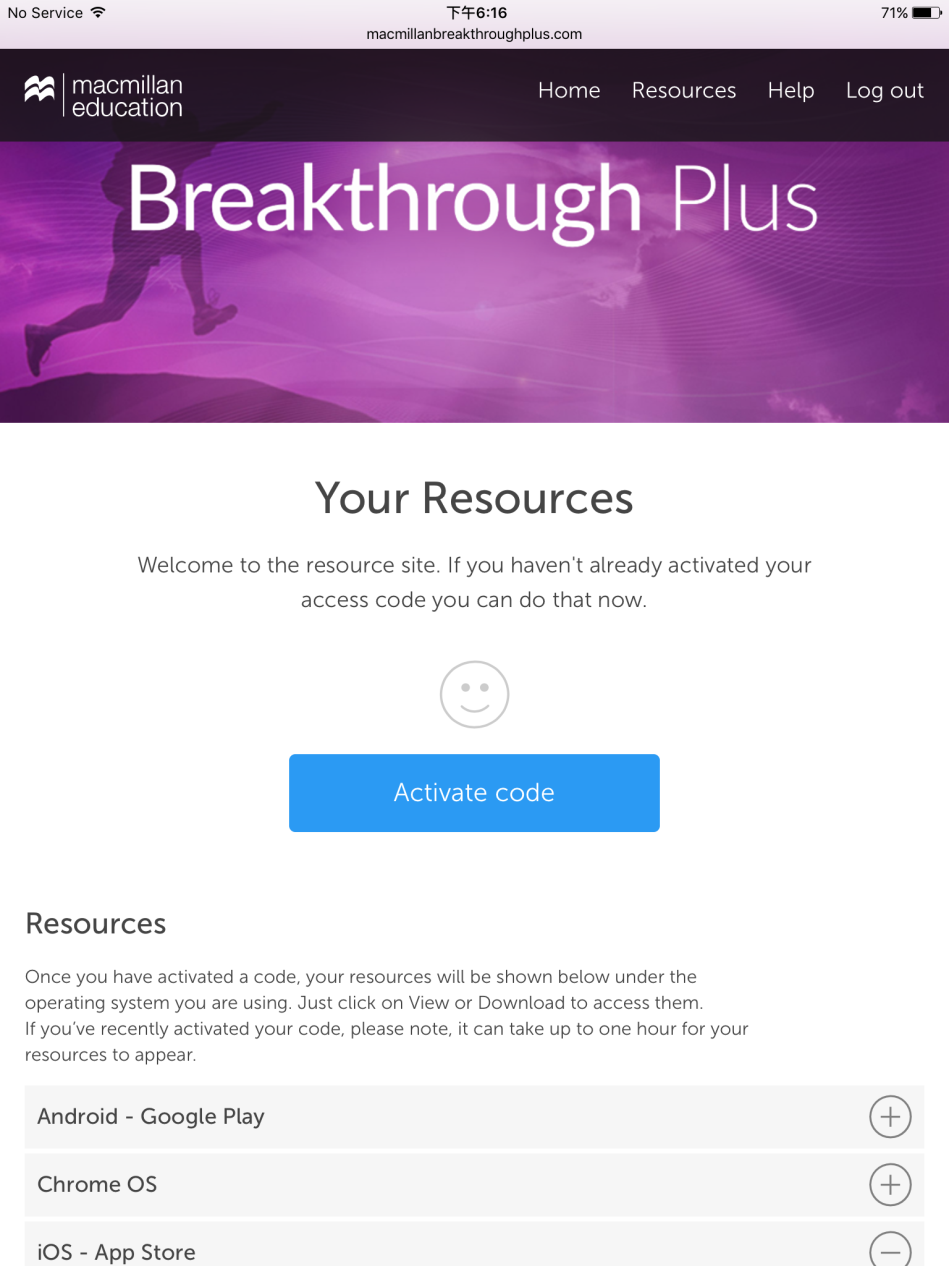 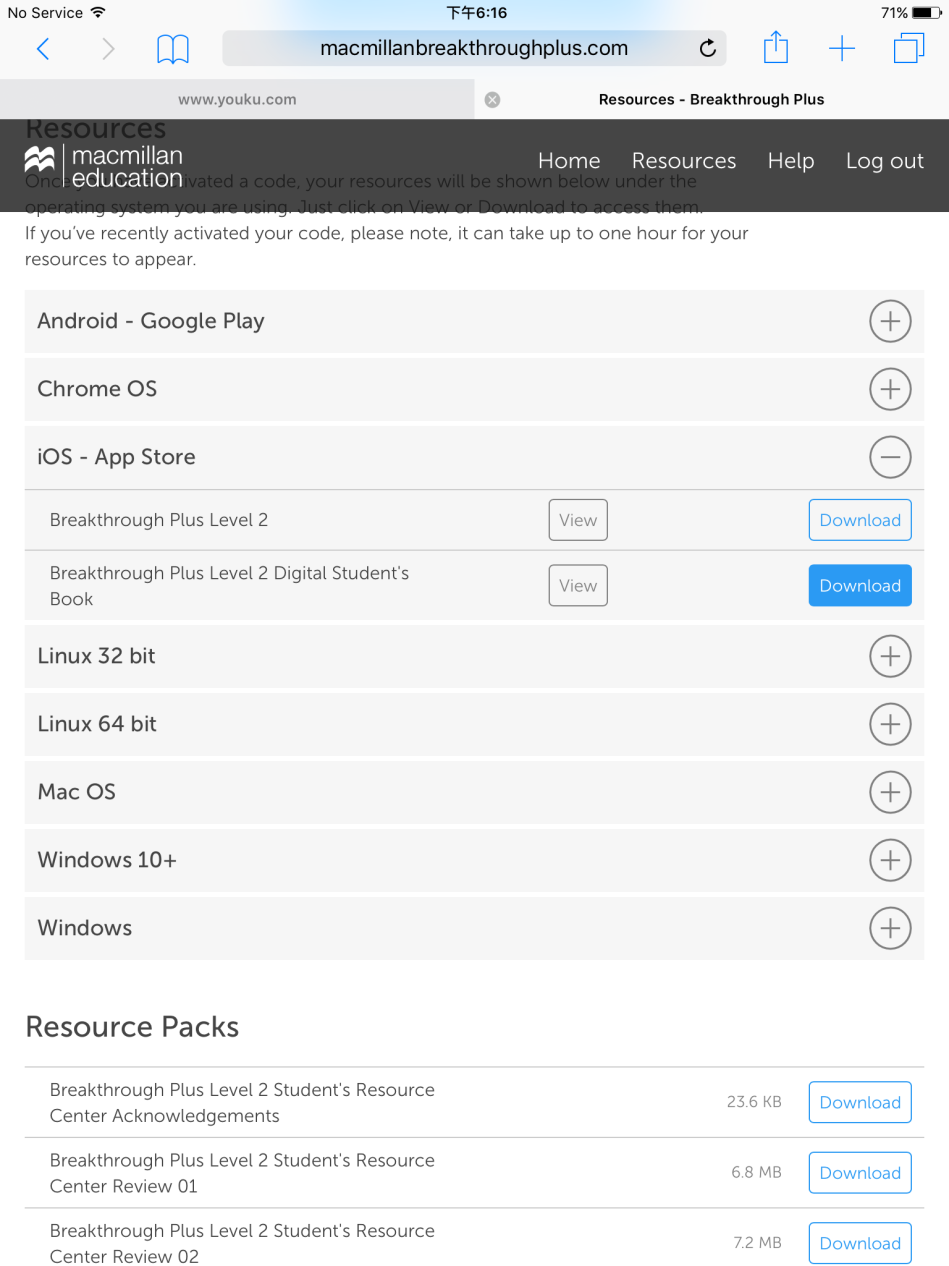 You will be taken to this page. Click on the button next to iOS – App Store
Click: Download next to Breakthrough Plus Level X Digital Student’s Book
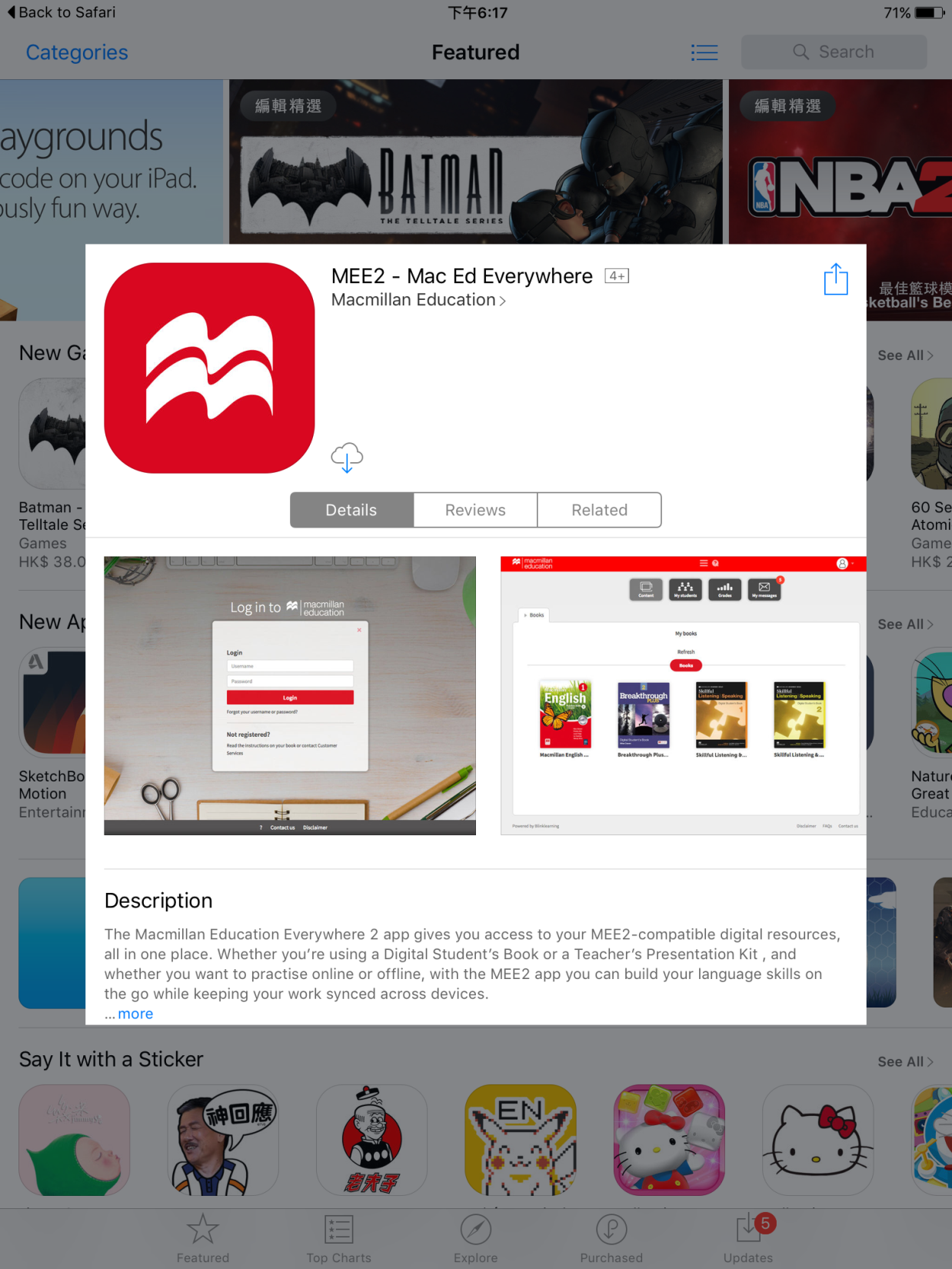 You will be taken to the App Store. Click on the download button.
Once it has finished downloading, click: open
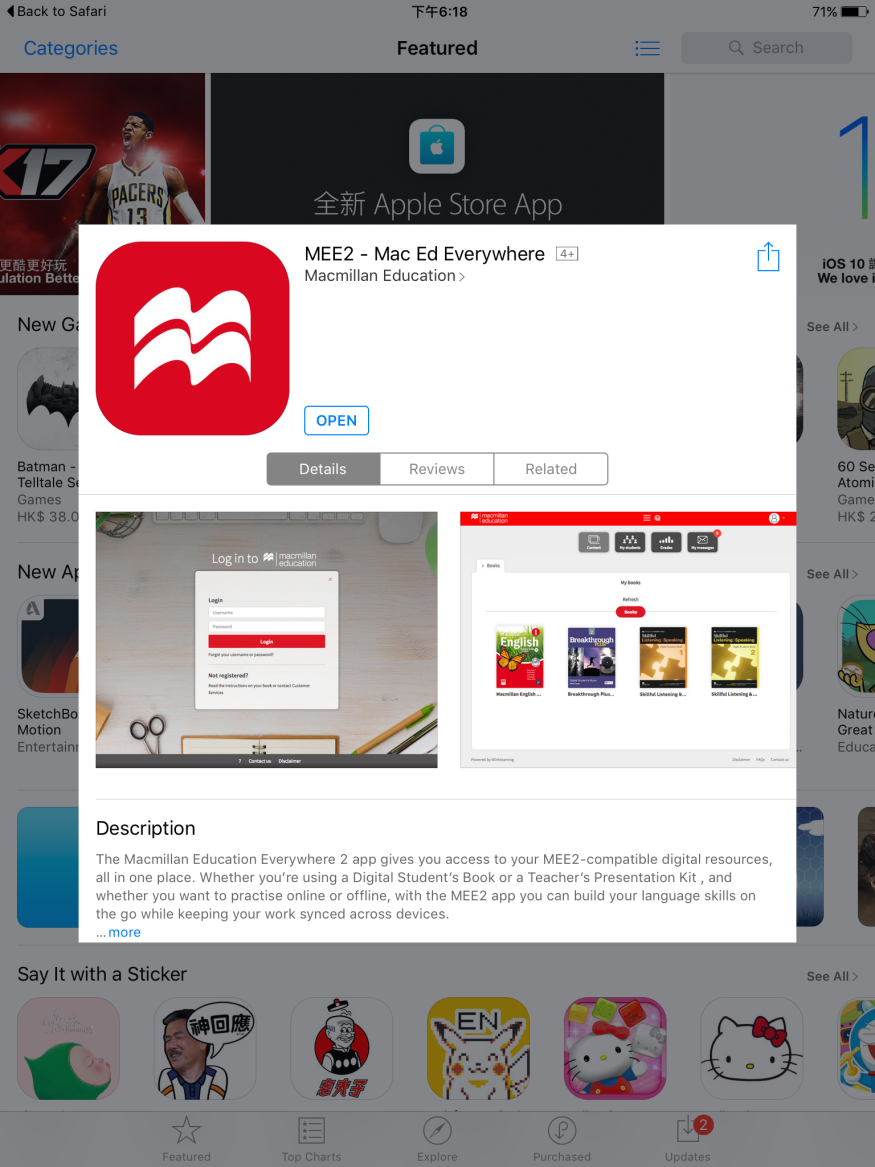 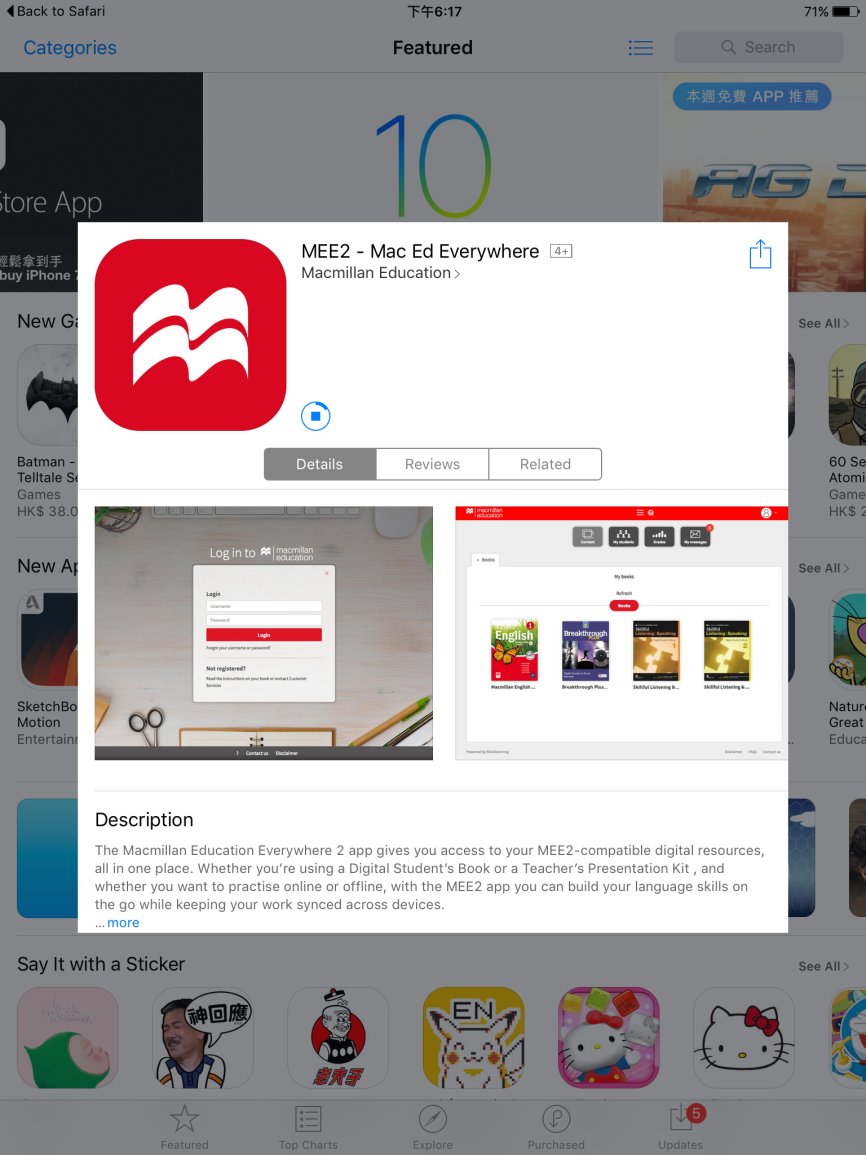 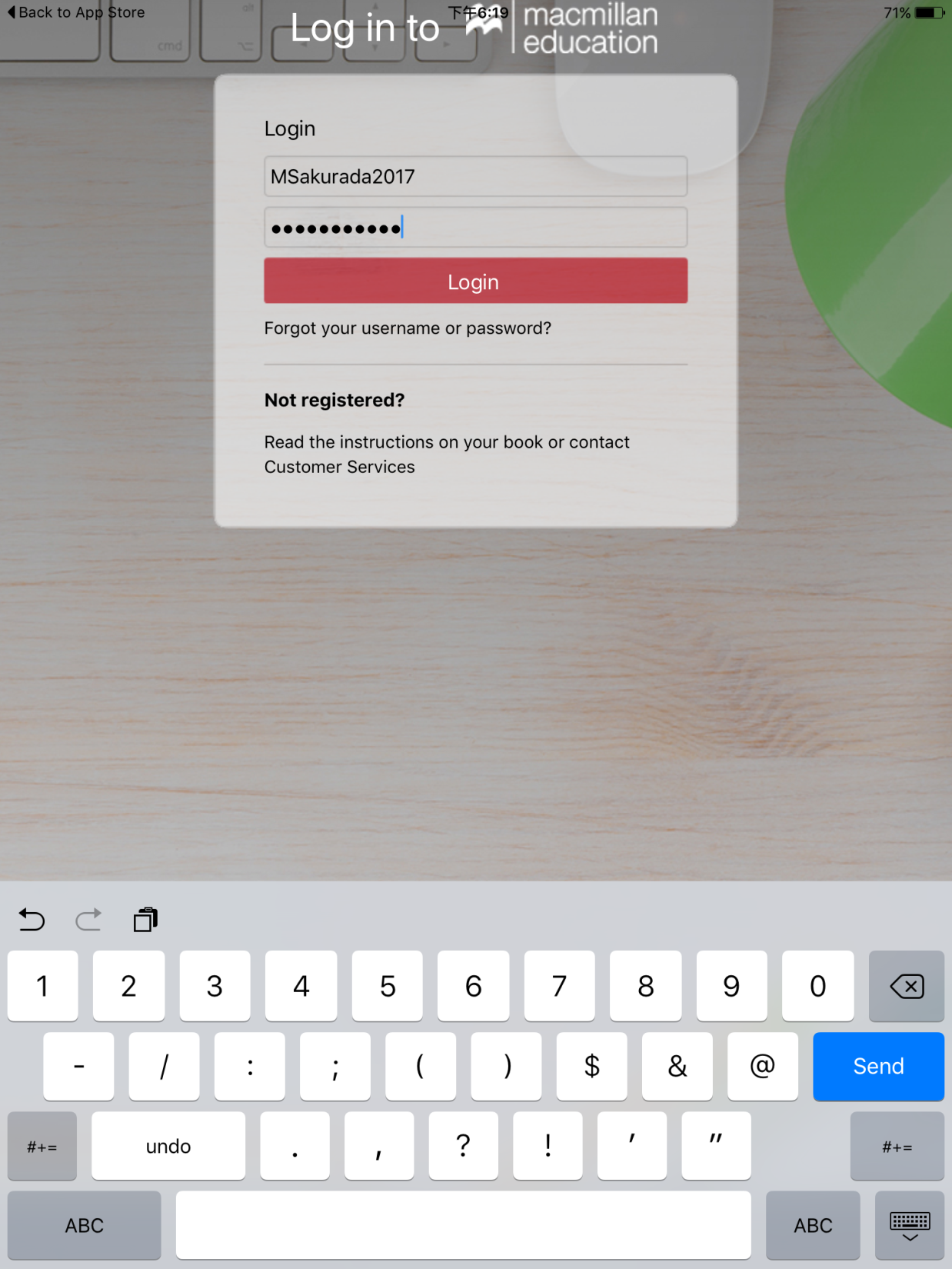 Enter your username and password that you registered with earlier. Click: login
2. Creating a class
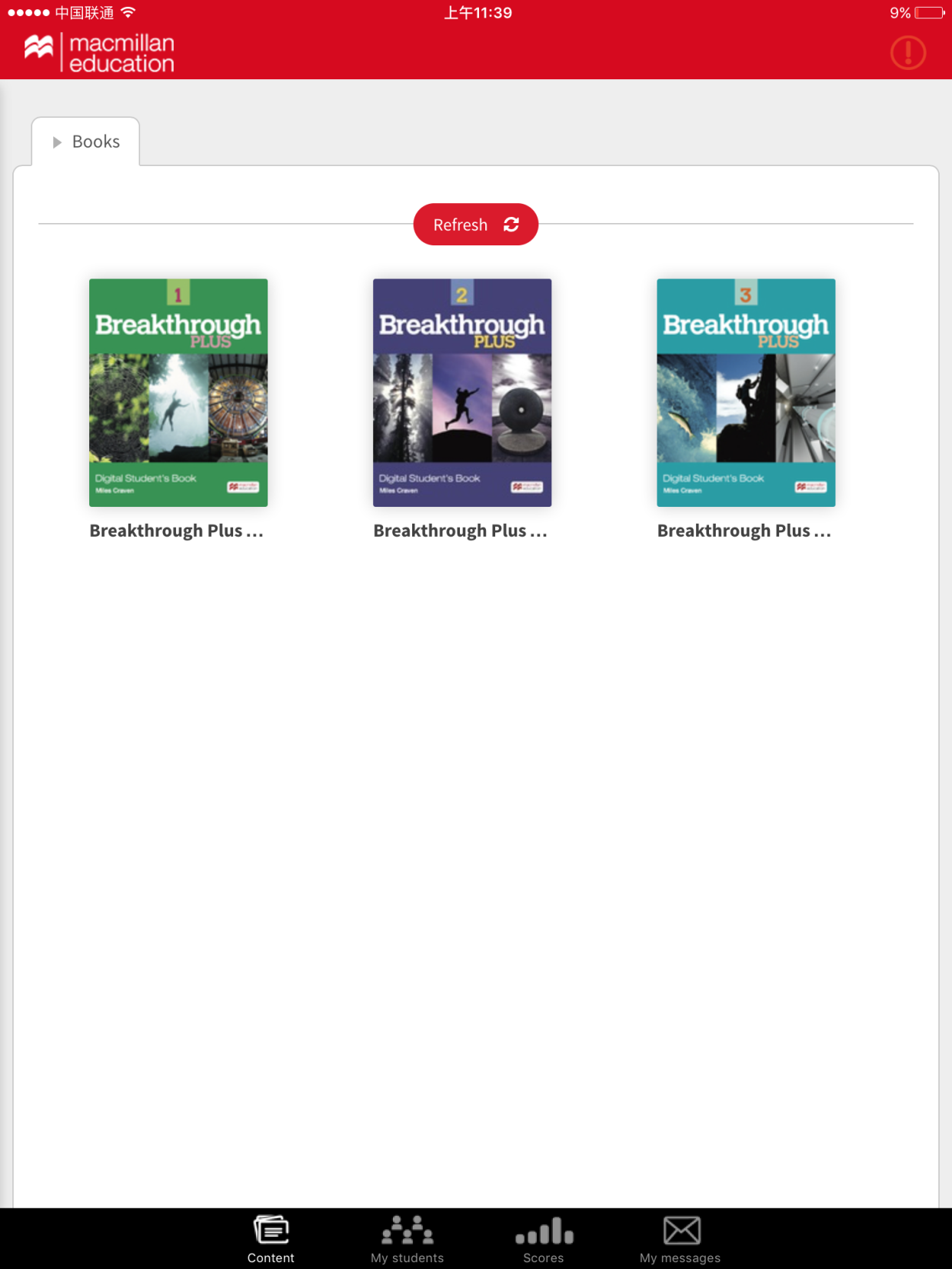 Click: My Students
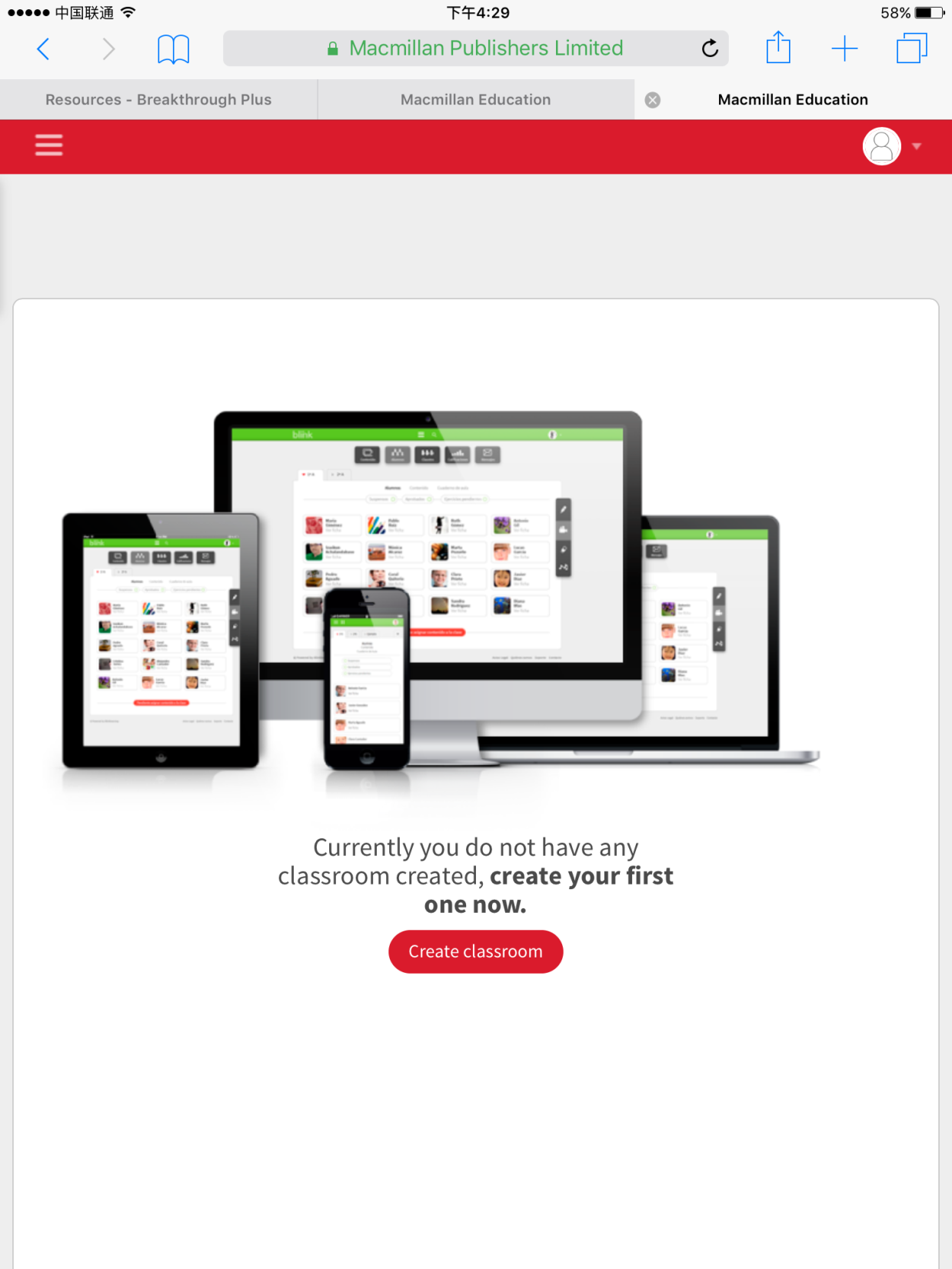 Click: Create classroom and enter the details for the classroom
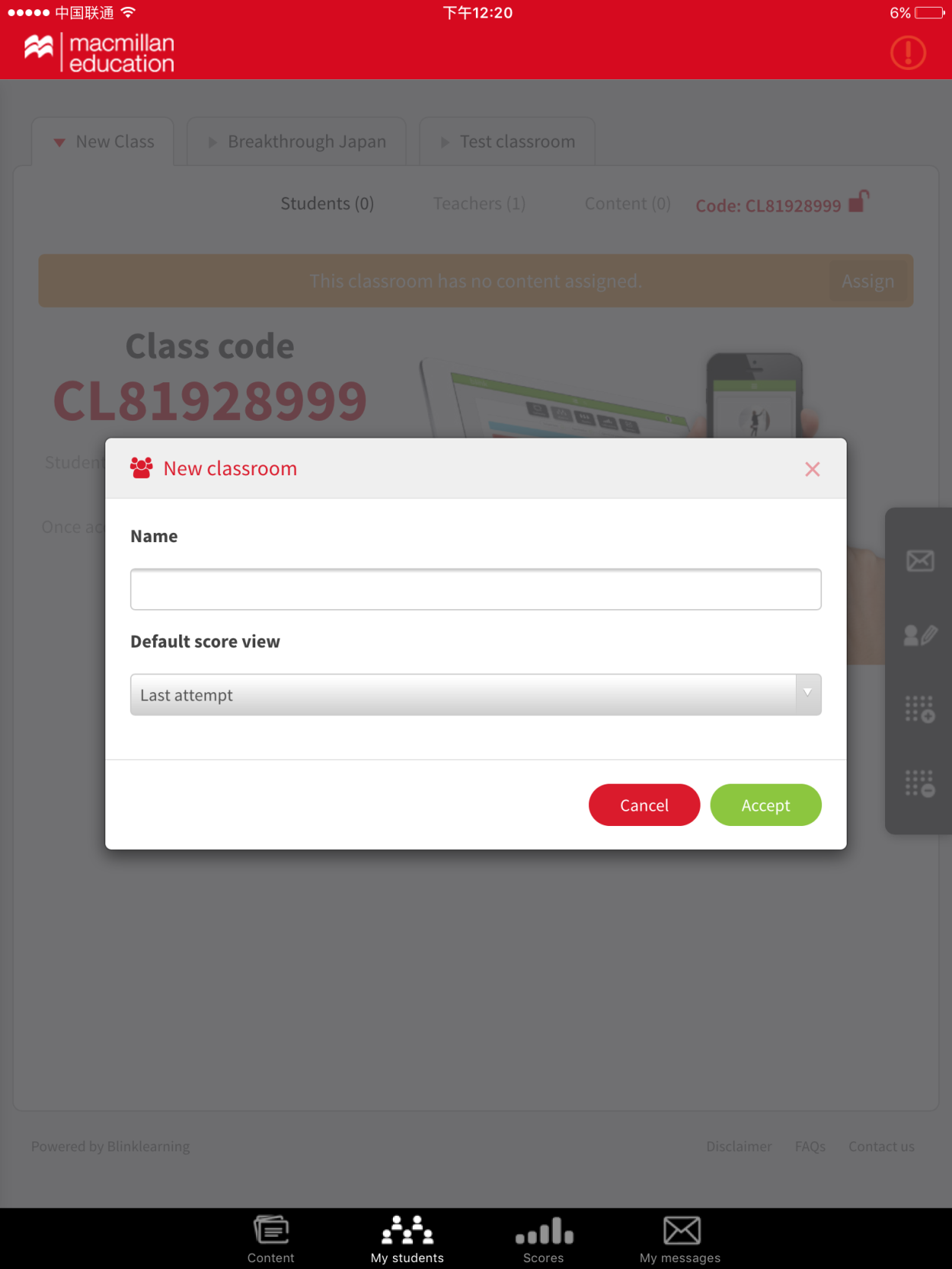 Enter the name for the class and select the default score view. Click: accept
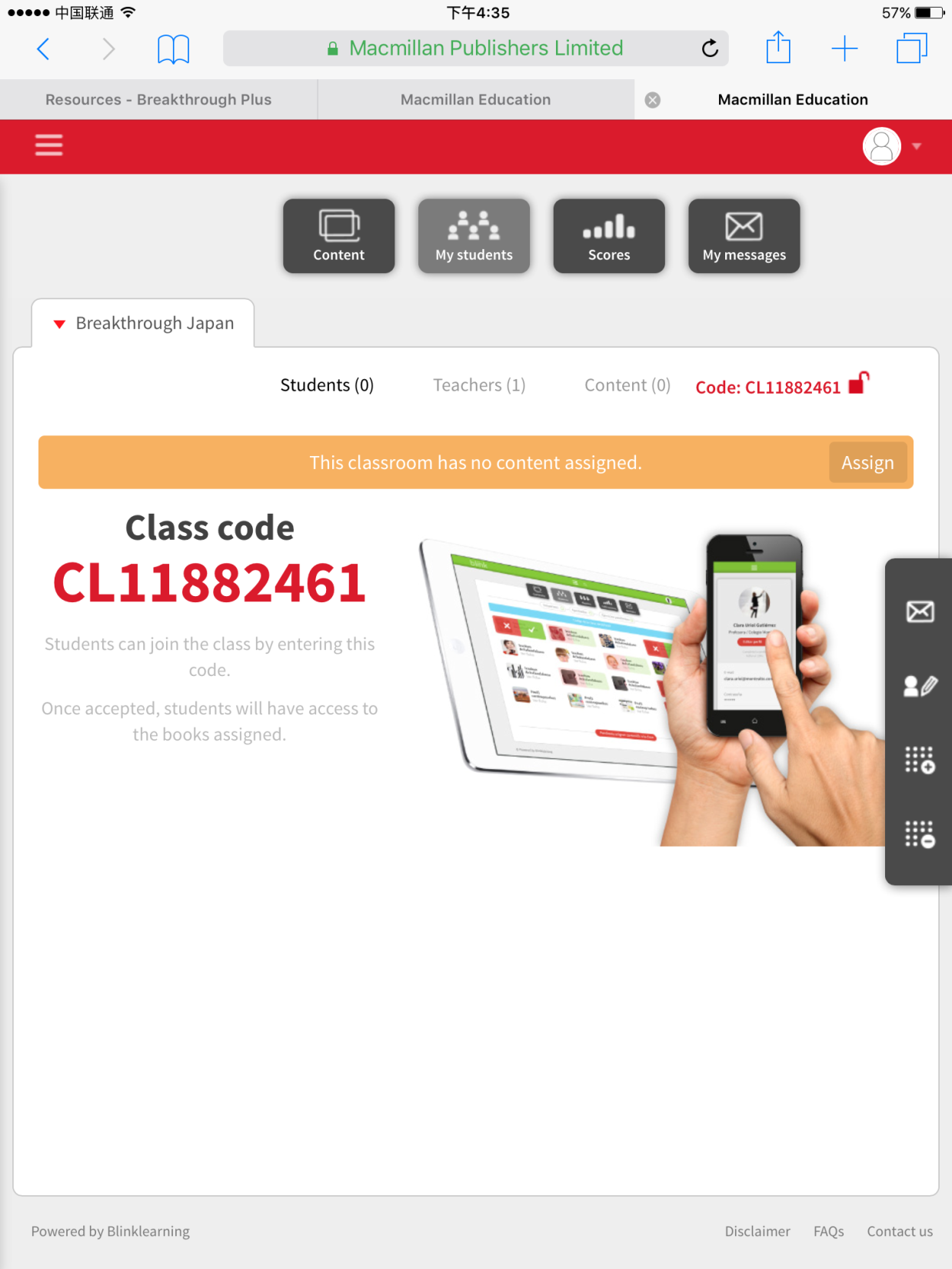 Click: Assign to assign a course to the classroom
Provide the class code to your students for them to enter on their account (see Student DSB walkthrough)
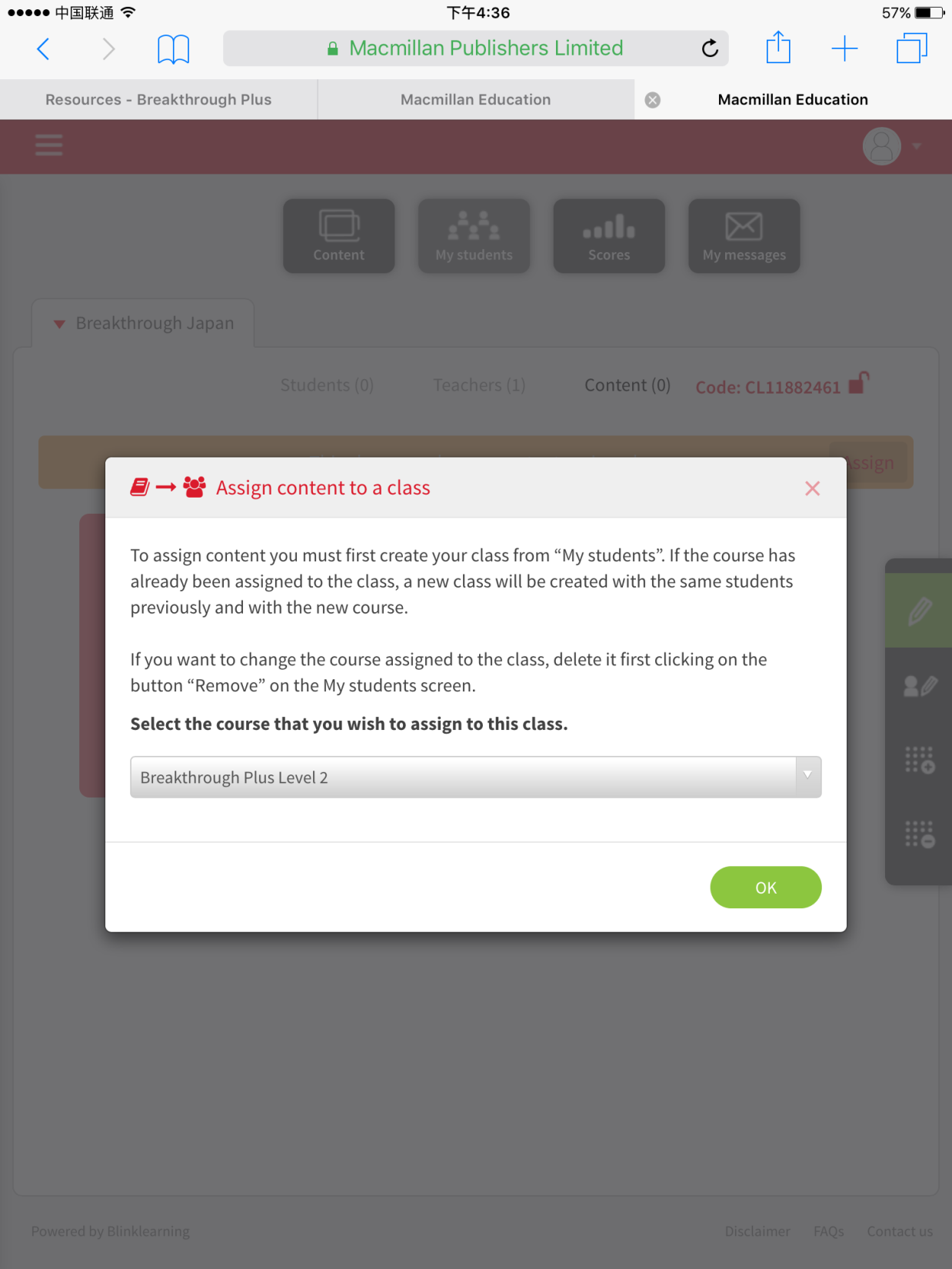 Select the course that you wish to assign to the class
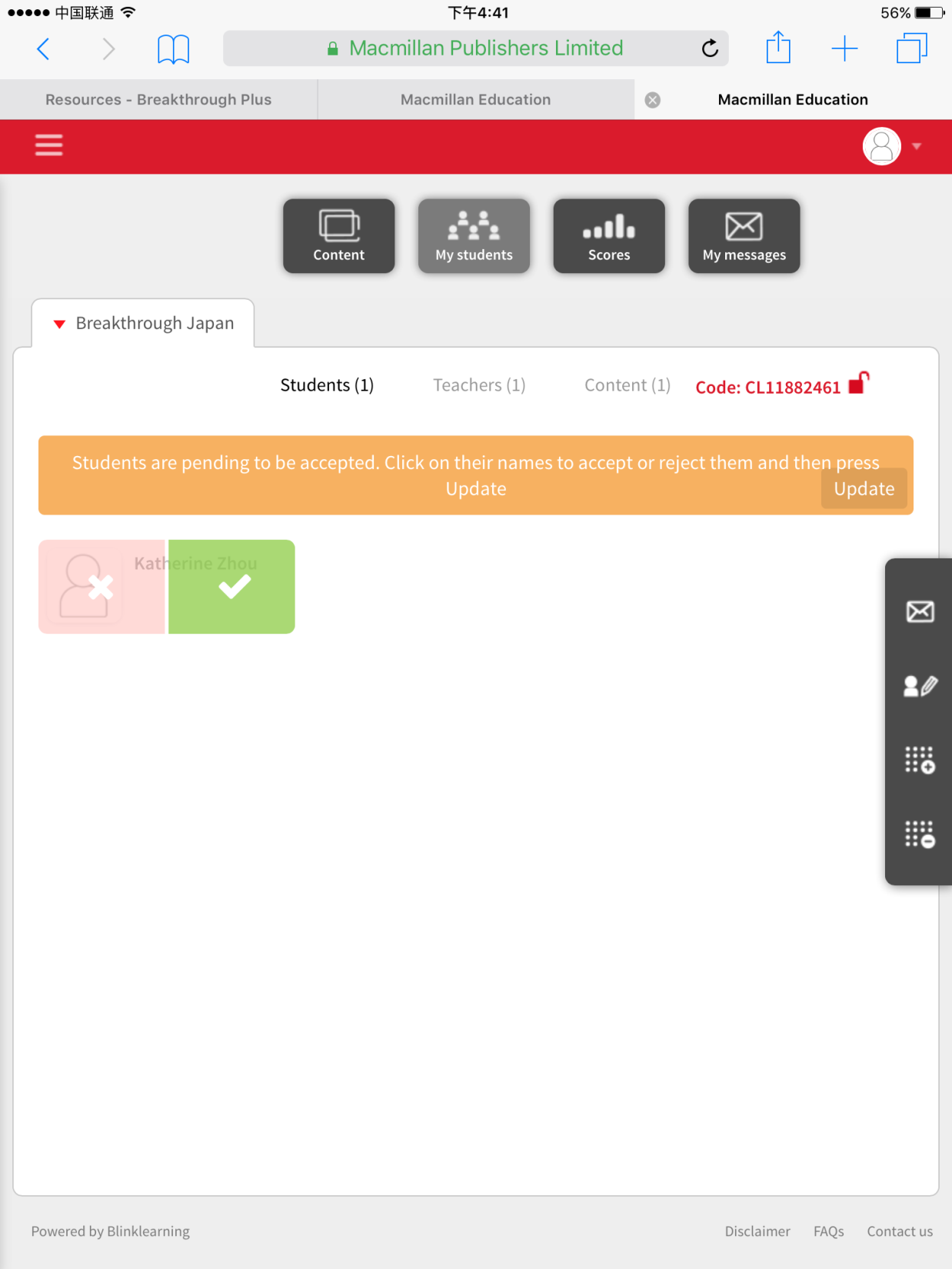 Remember you need to provide the class code to your students for them to join your class (see Student DSB walkthrough)
Once your students have entered the class code on their account, click: tick to accept students into your class
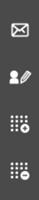 Classroom tools can be found on the right hand side of the screen
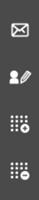 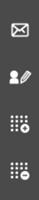 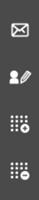 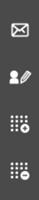 3. Working with the Digital Student’s Book
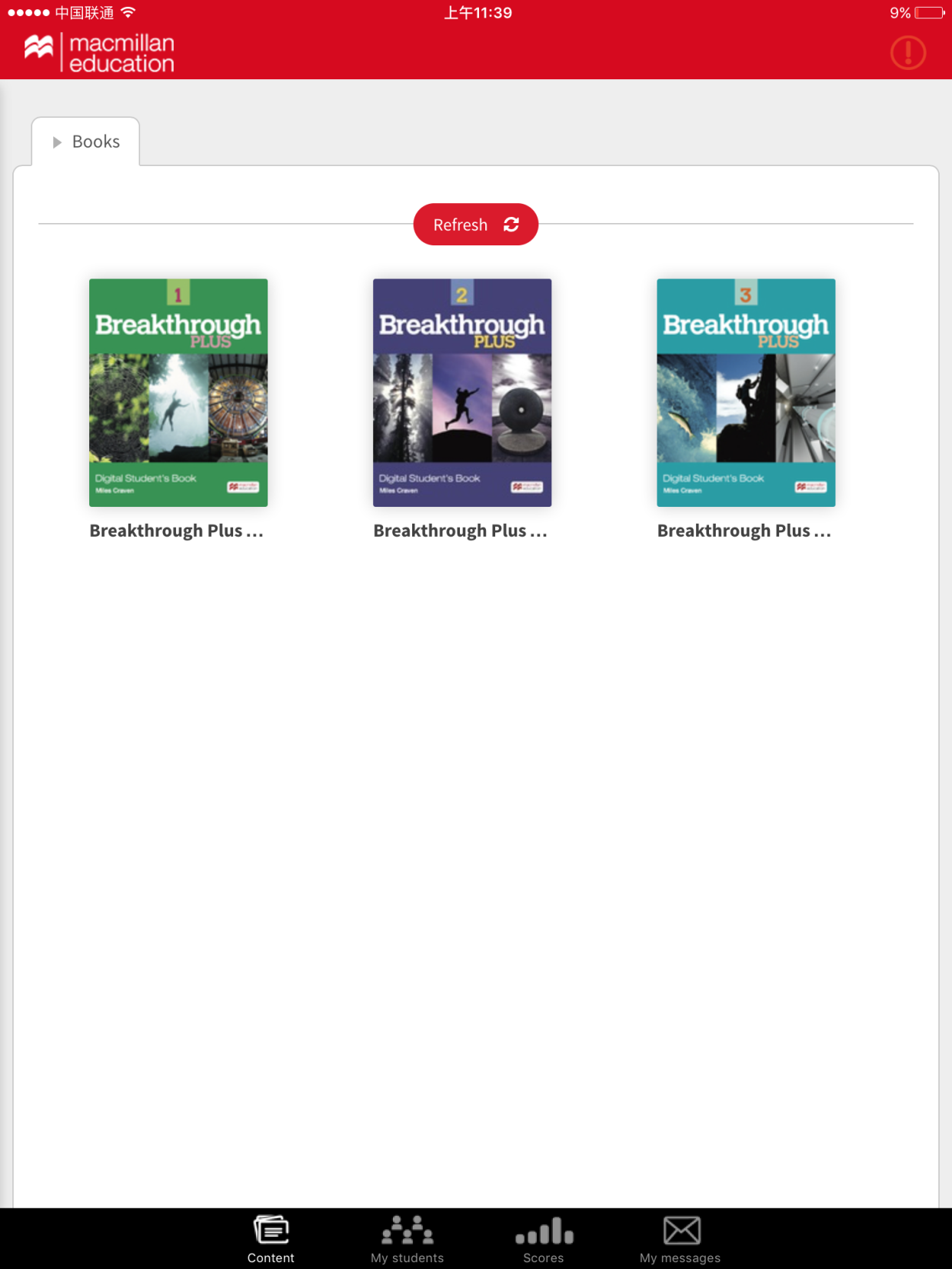 Click: Content  to access the DSB
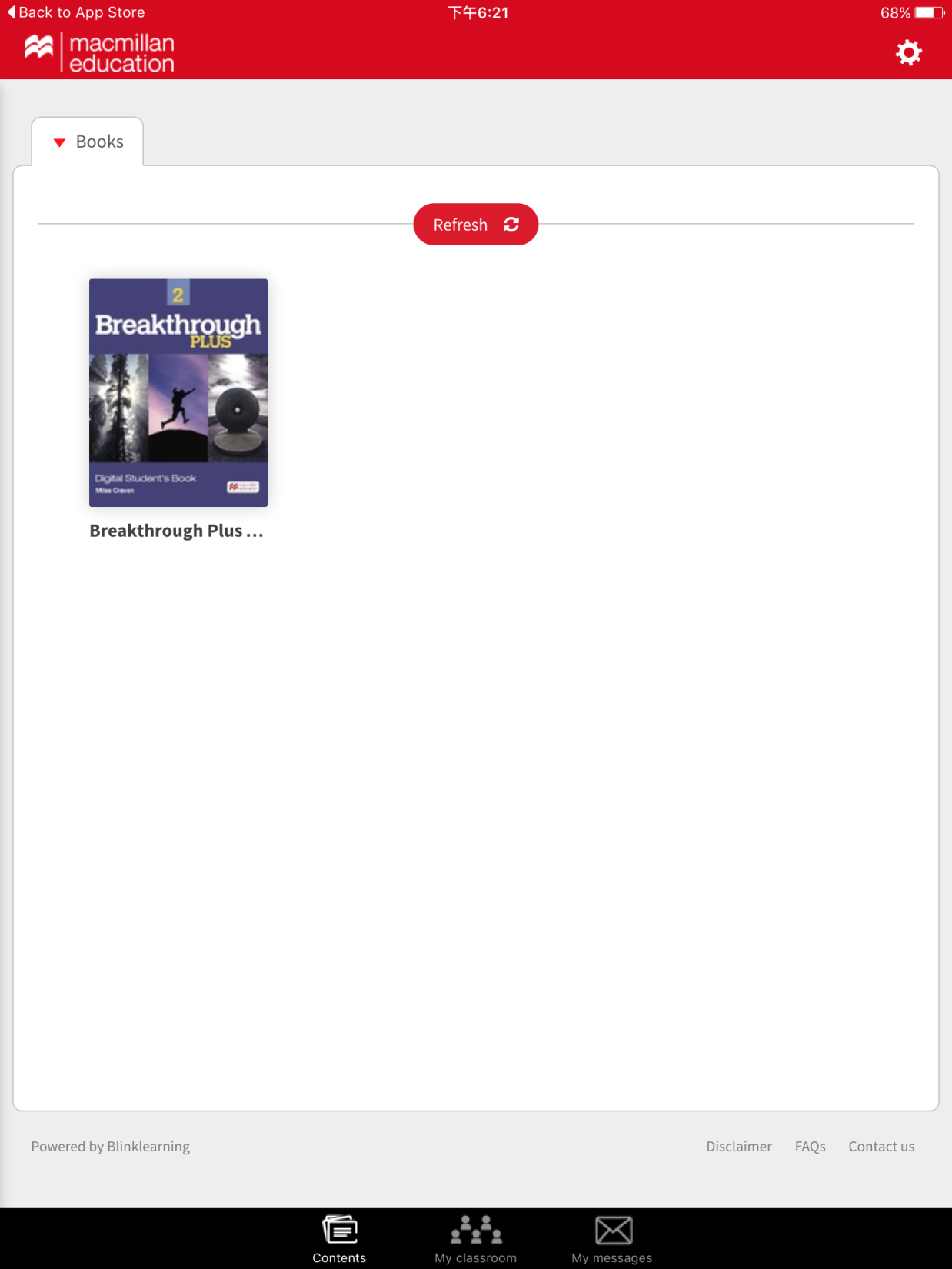 Click on the book
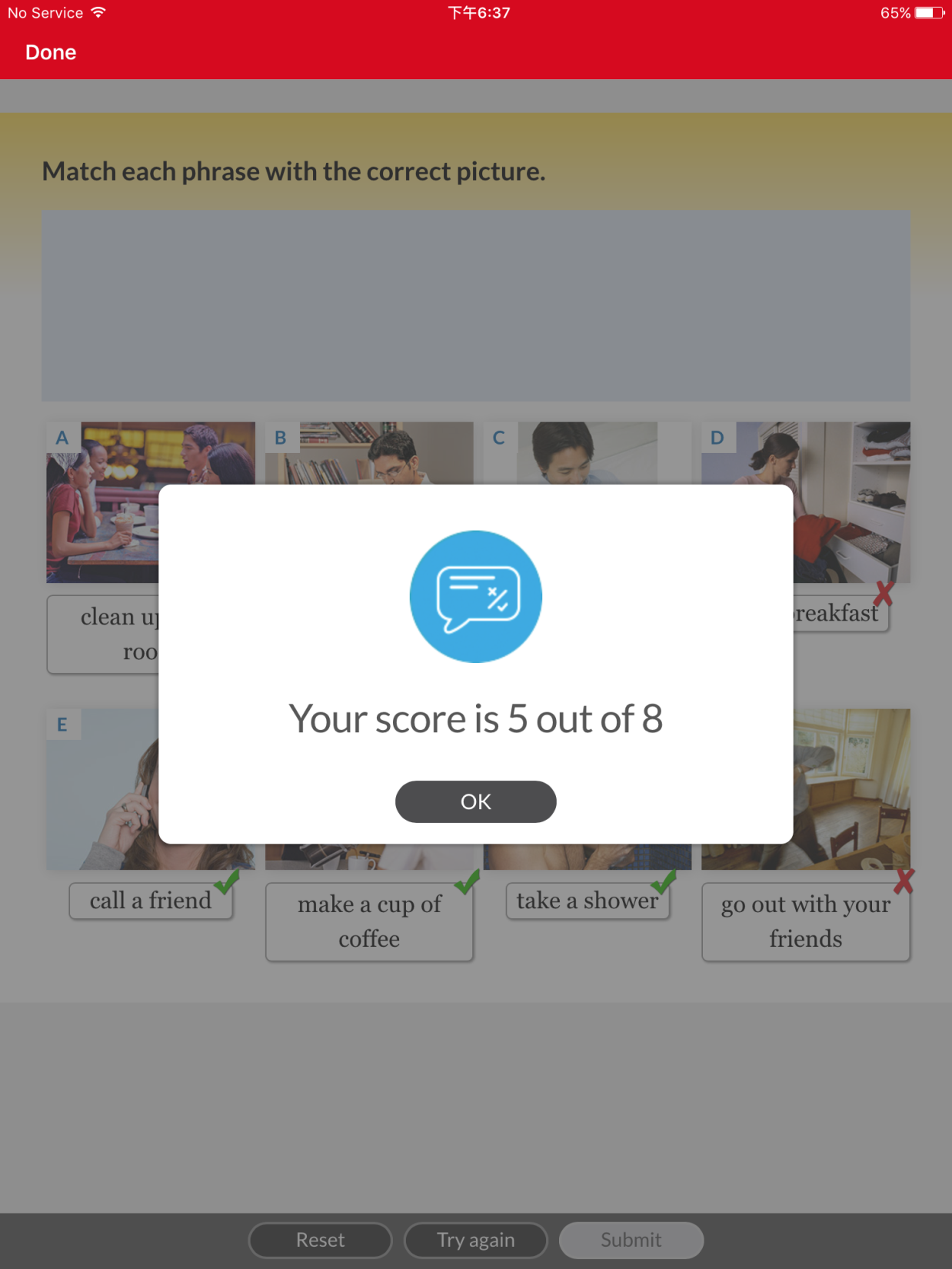 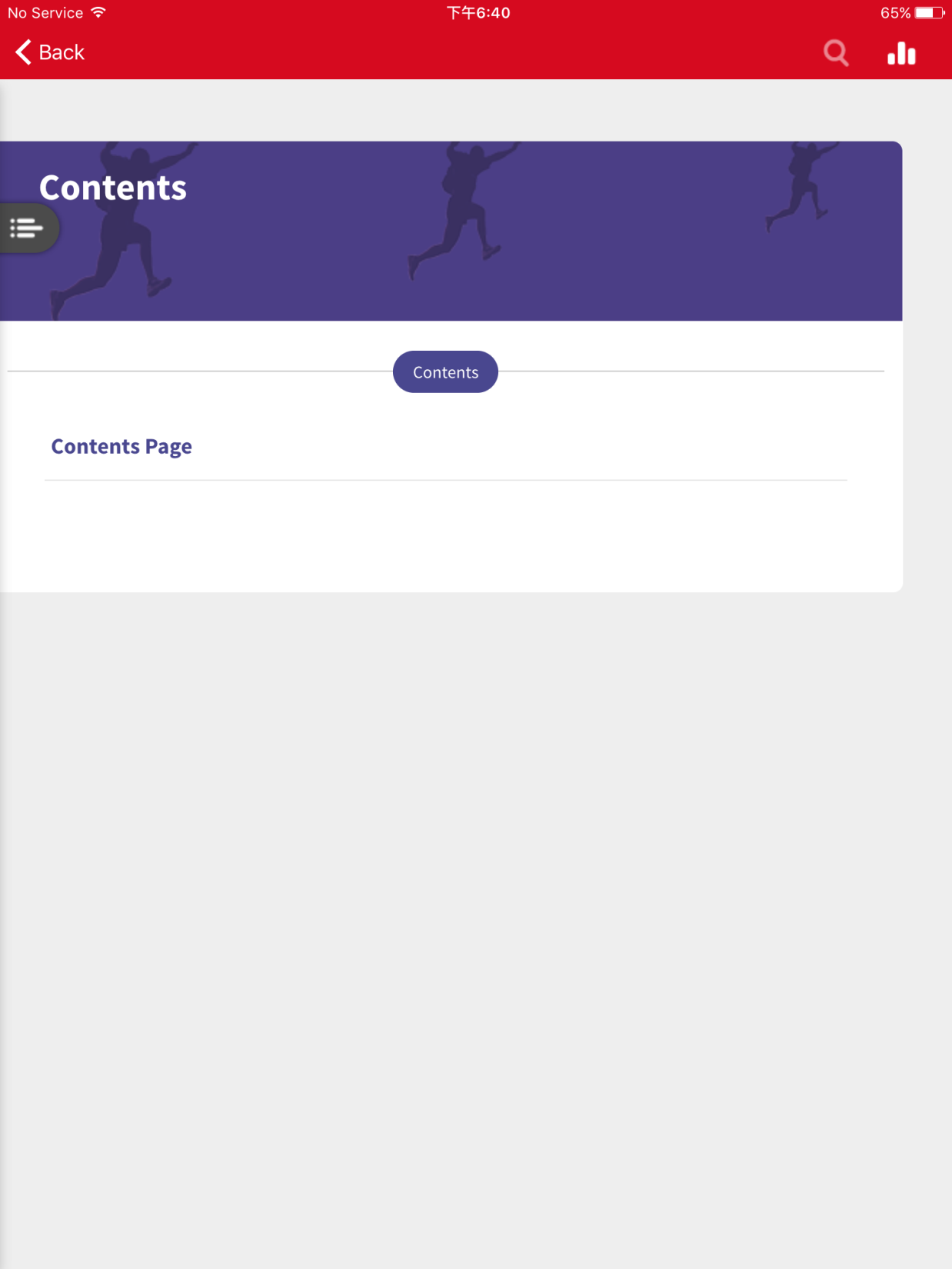 Click on this button
Click on a chapter from the contents
Turn the pages by swiping
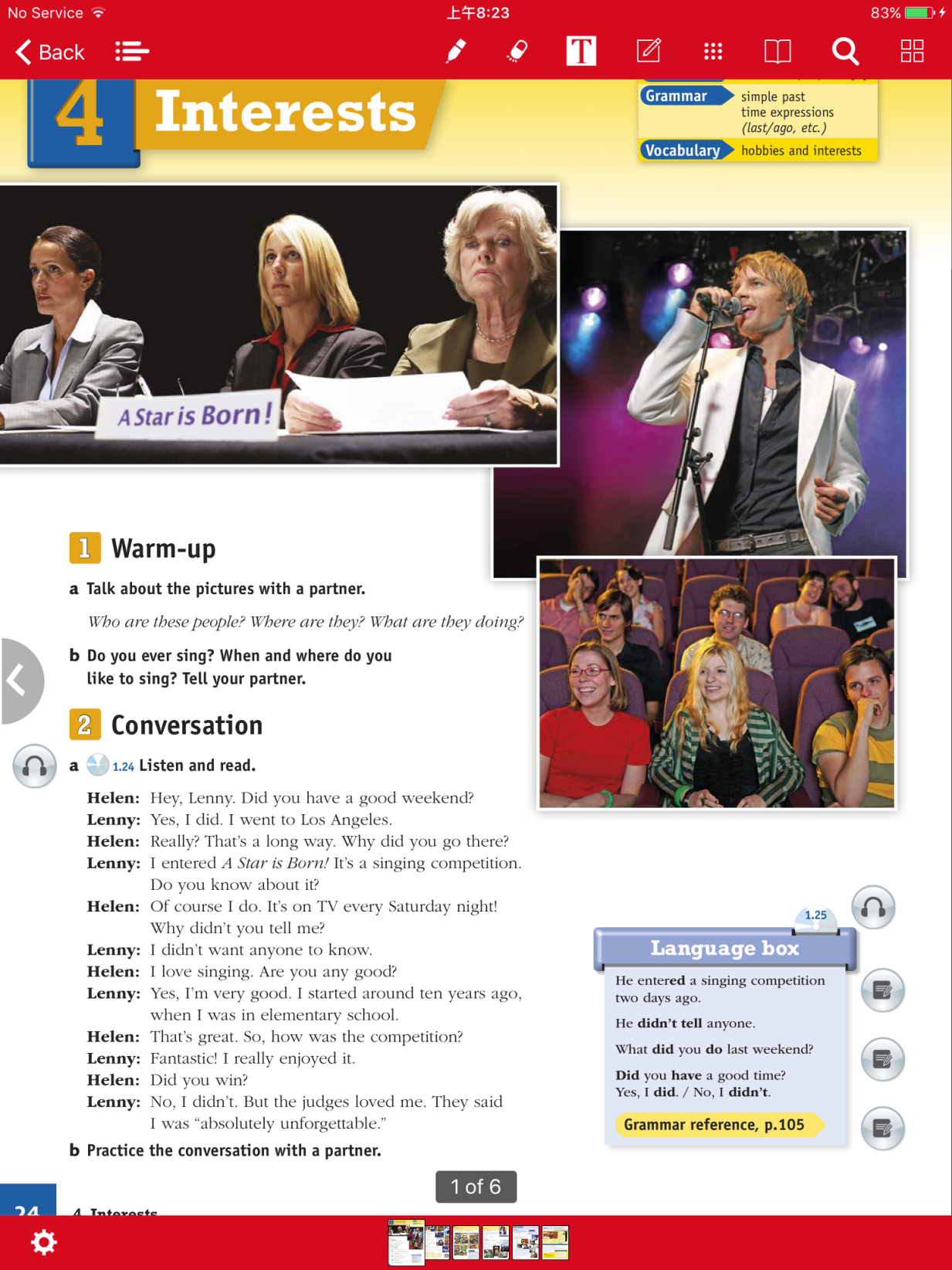 Click on the buttons to listen to the conversations and do the activities
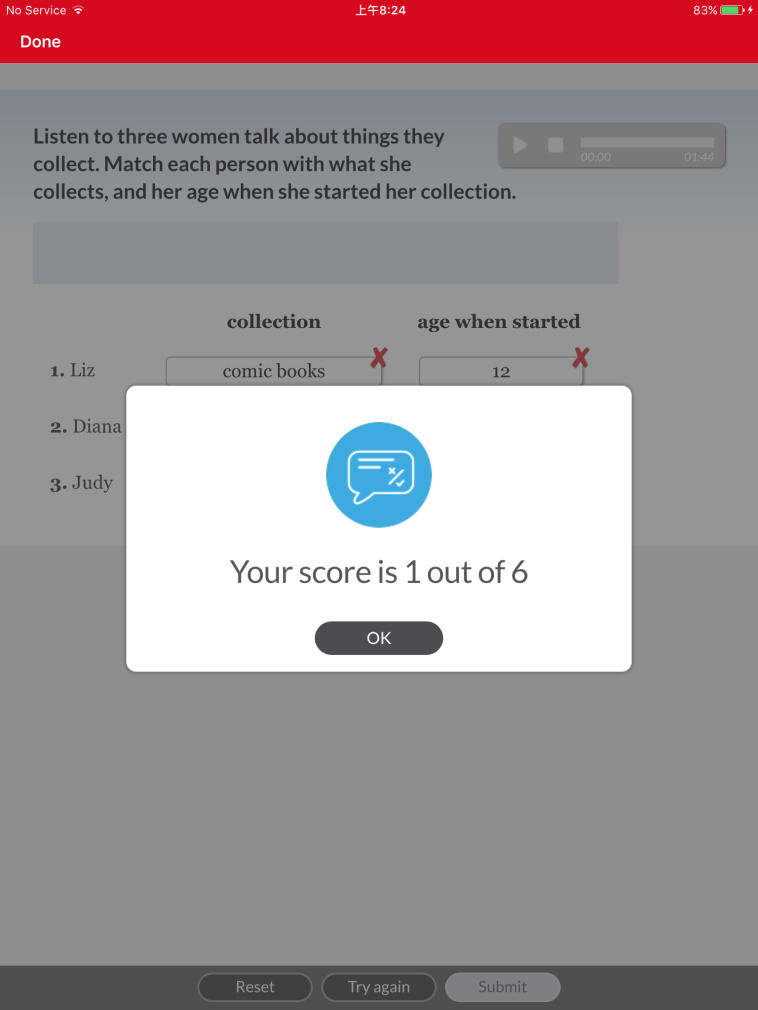 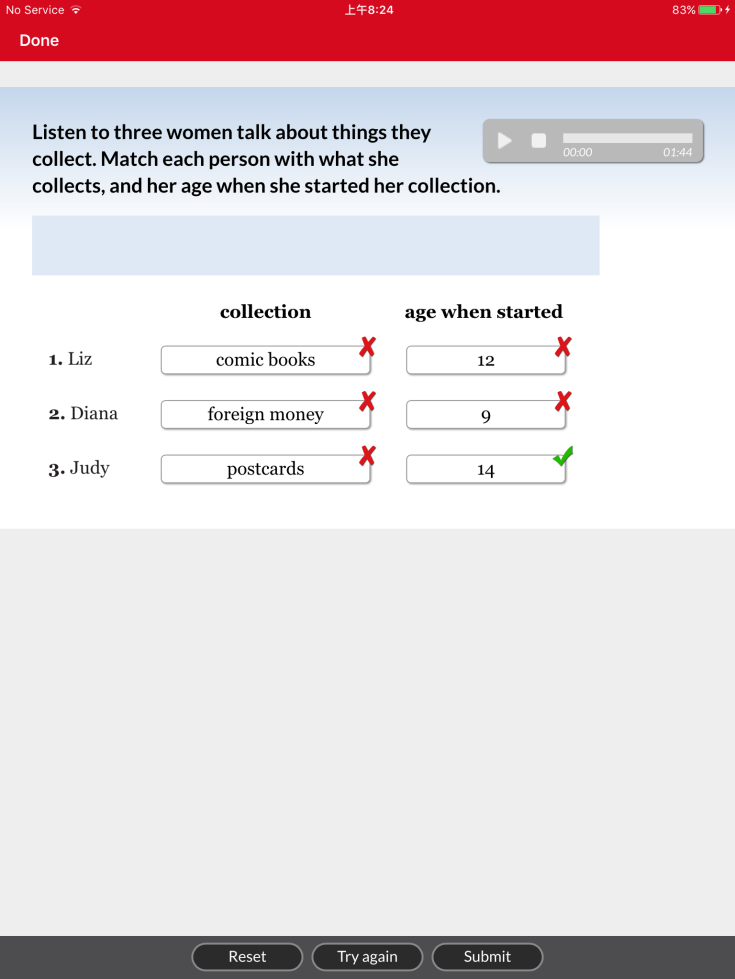 Complete the exercise and click on submit to see the score
You can reset or try again
Click on the button to watch the video
DSB Tools can be found at the top of the screen
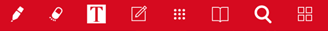 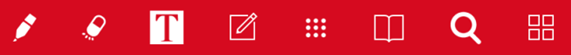 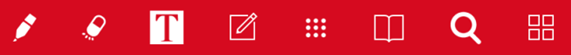 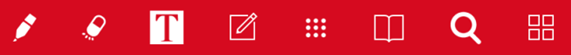 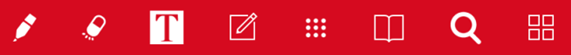 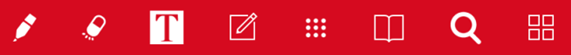 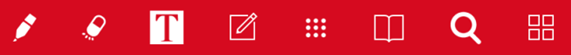 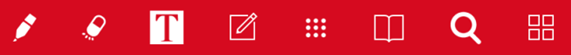 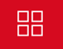 4. Viewing students’ scores
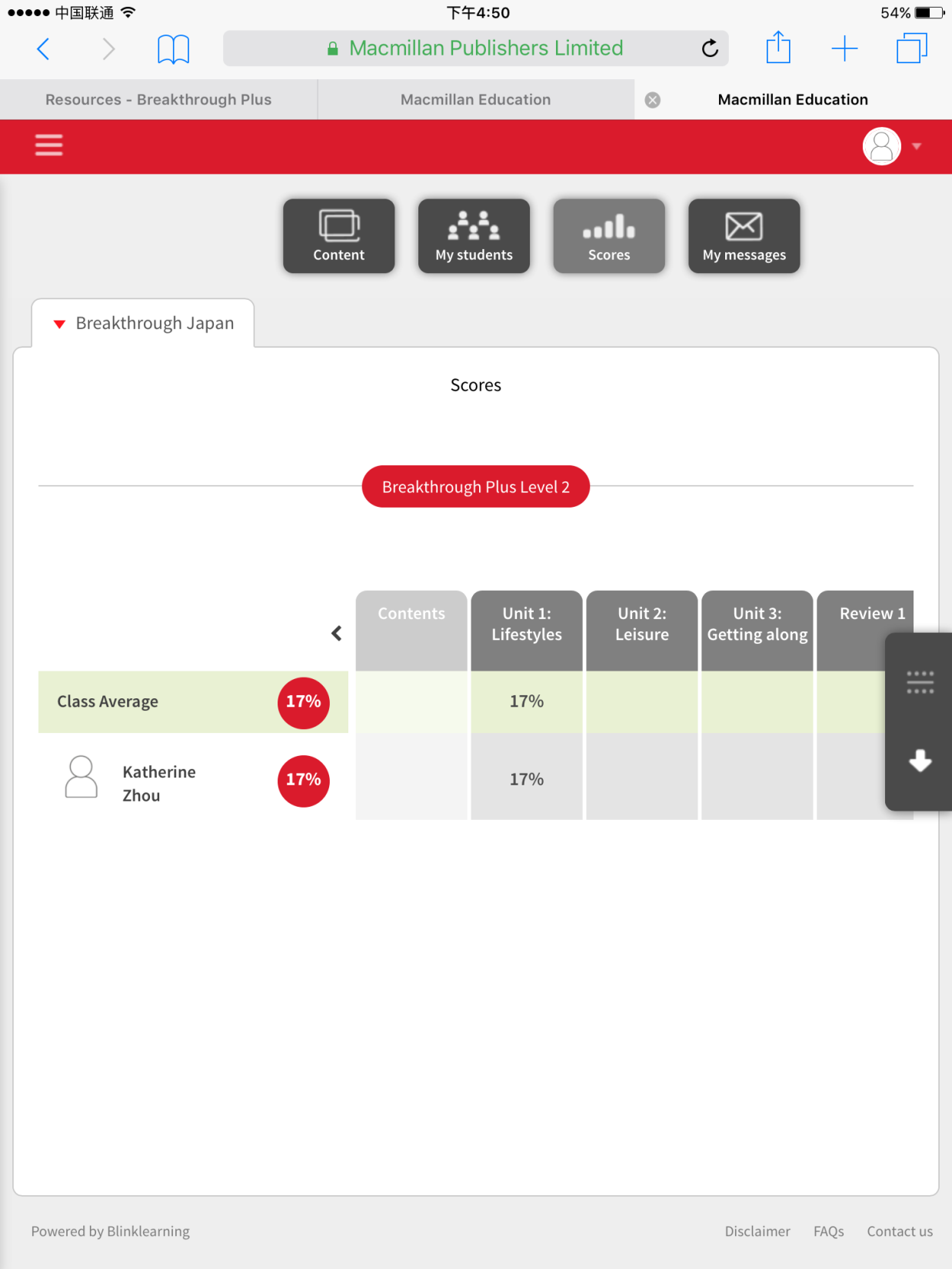 Click: Scores to see your students’ scores
Click the arrow to view scores in a document
Click: Each student to see their scores
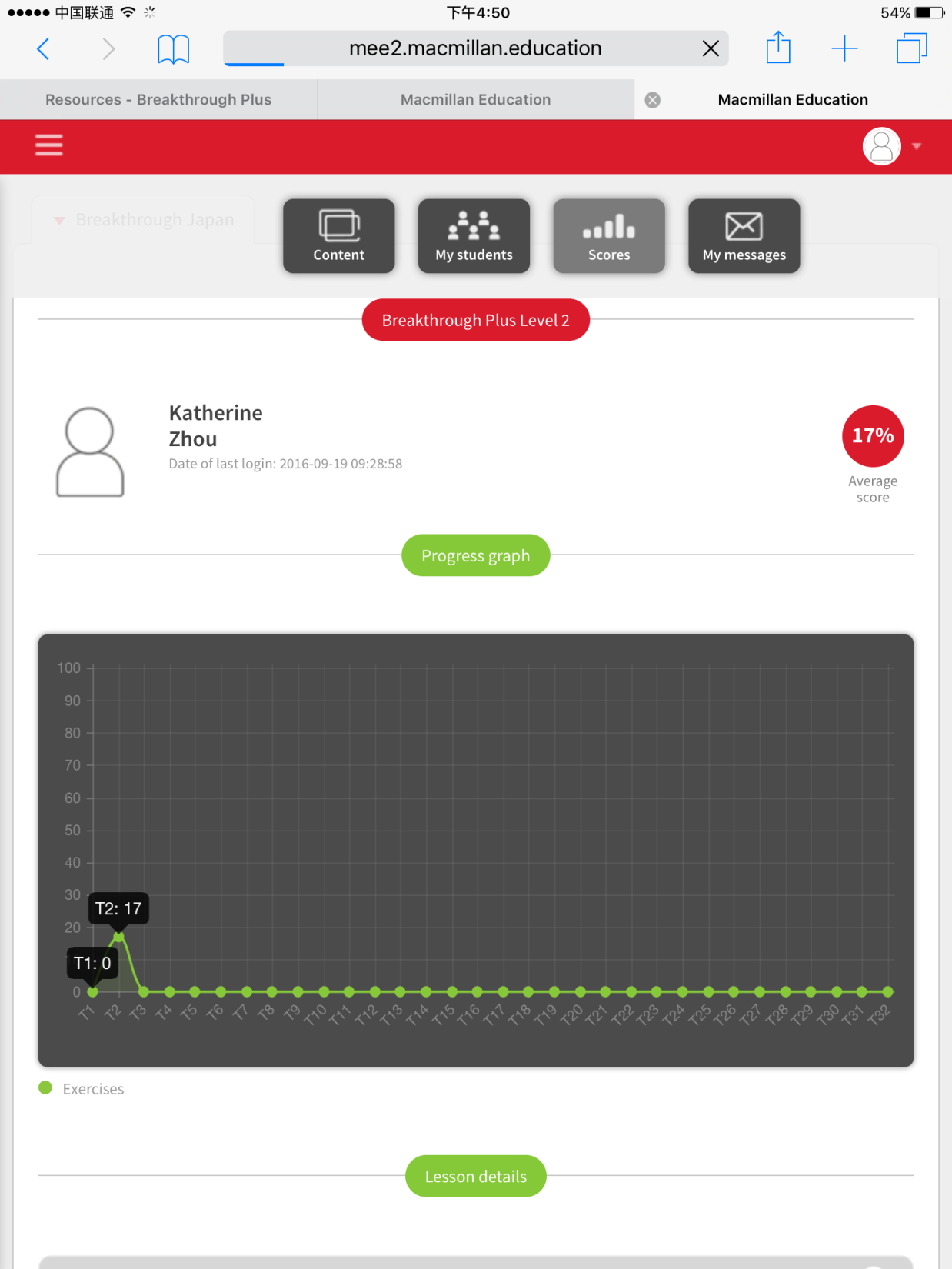 This is the student’s average score
You can view the progress of your students
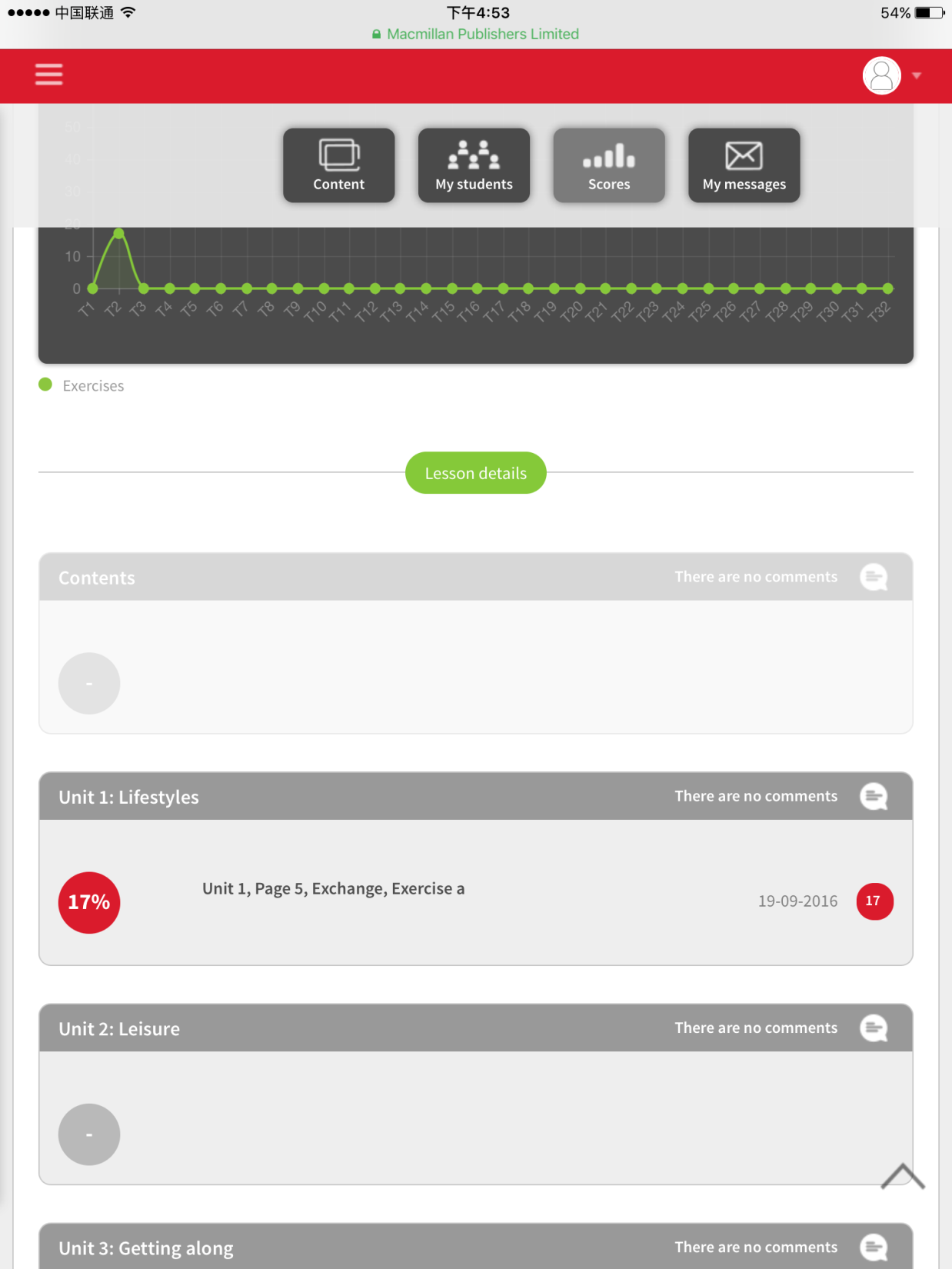 You can view the scores for each unit, and leave comments
5. Sending messages to your students
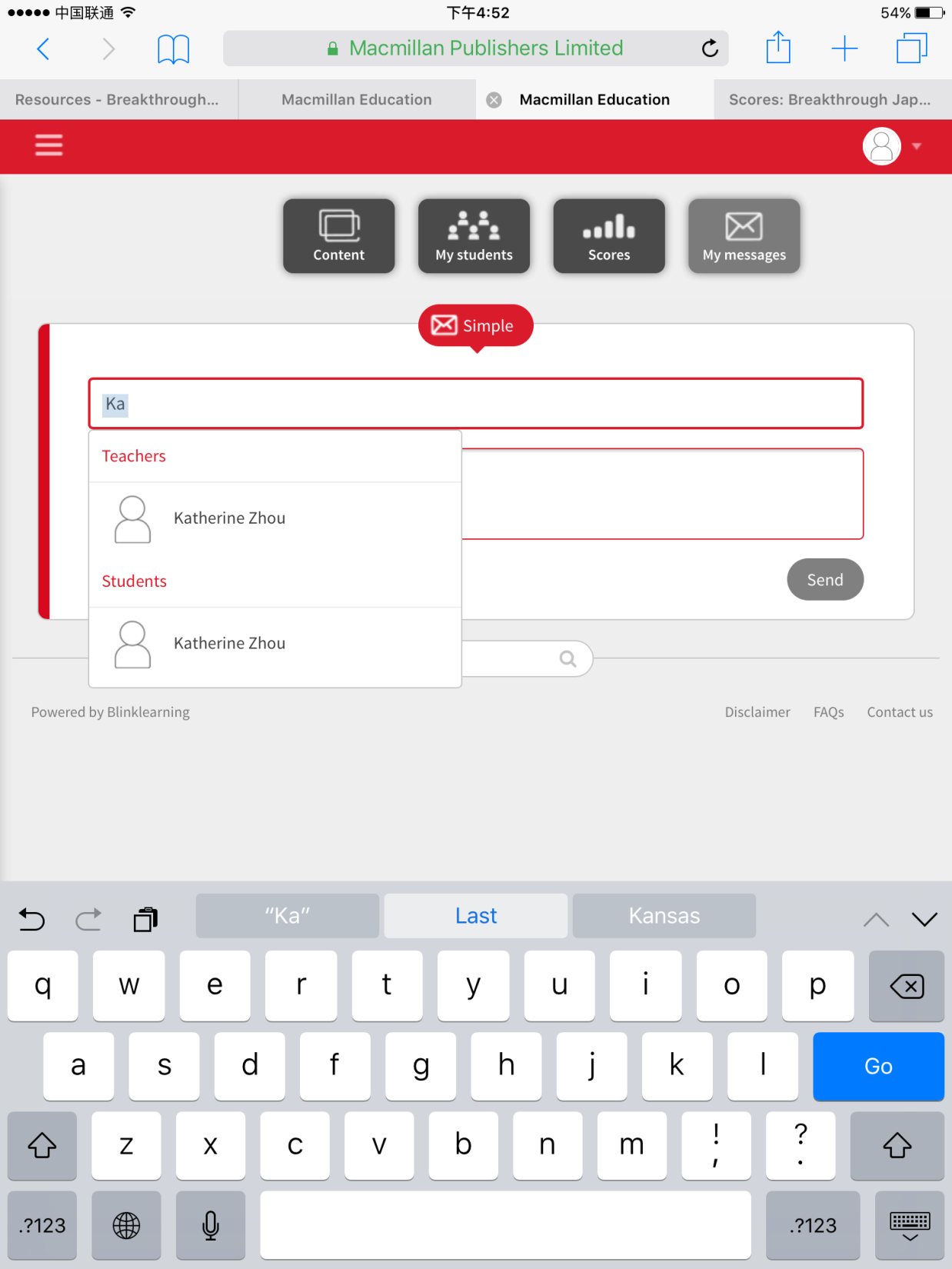 Click: My messages to send a message to your student
Enter the name of the student(s) and the message, then click: send
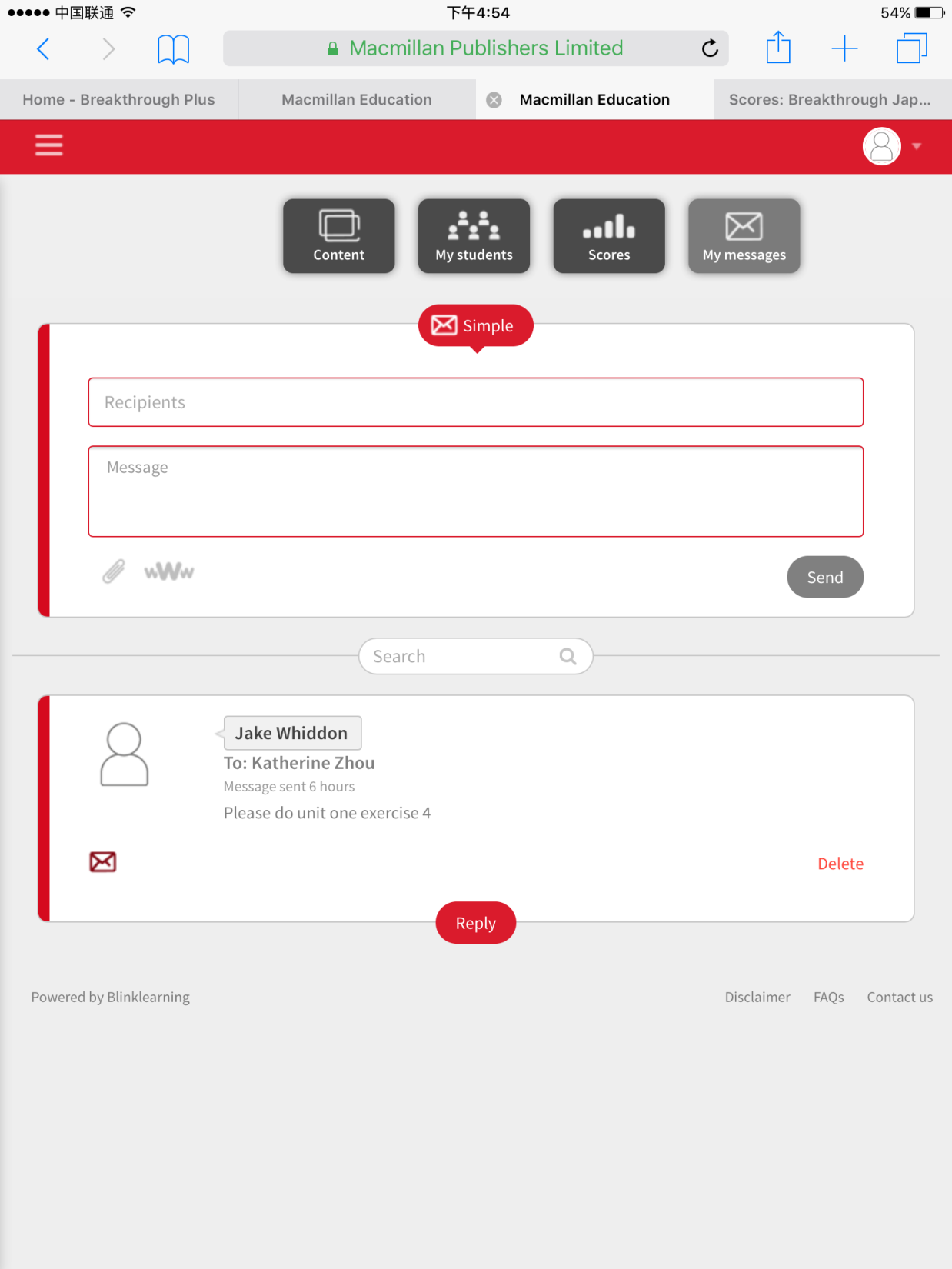 You will see your sent message here.
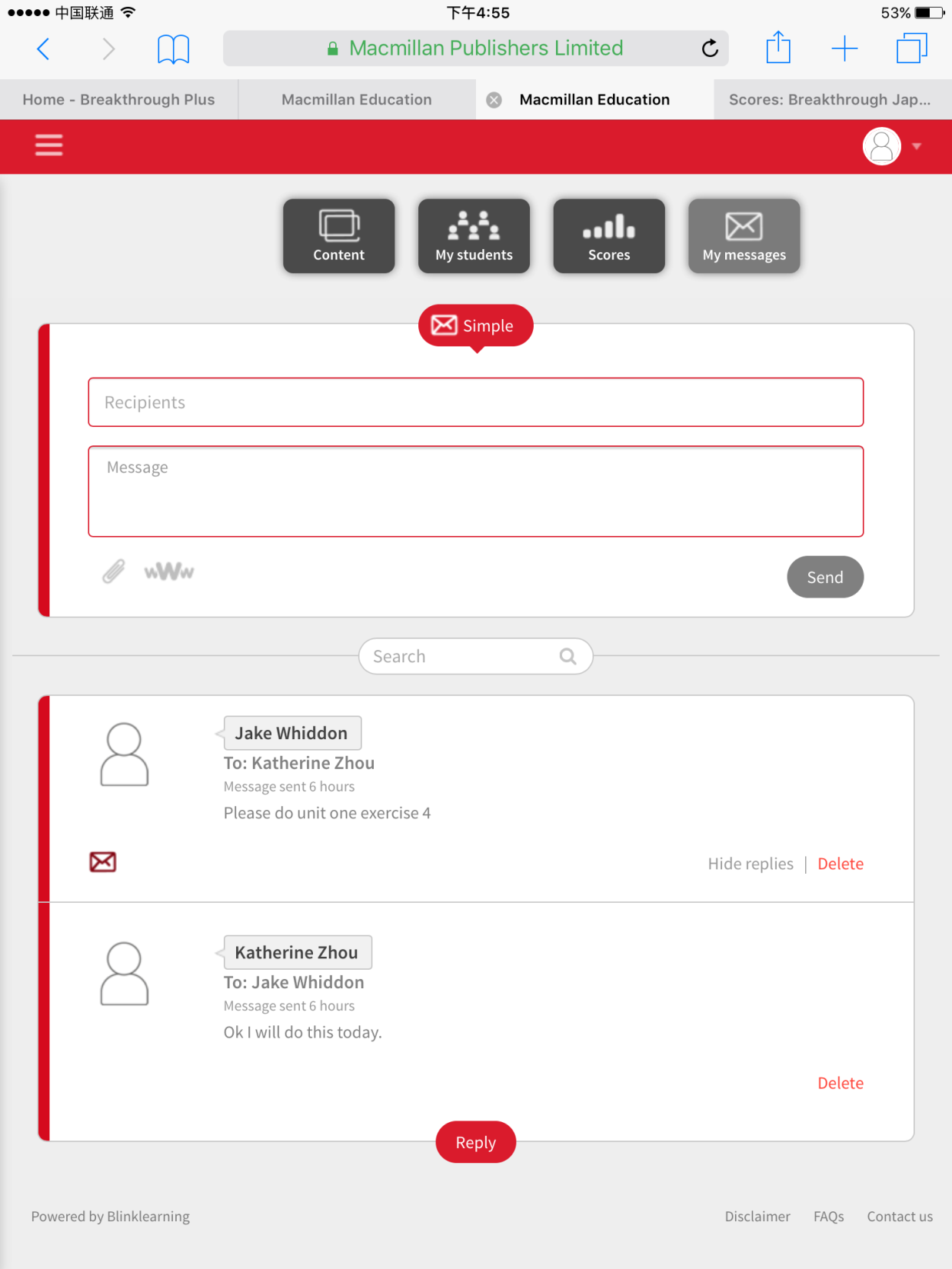 You will see replies from the student here
Click: reply to reply to your student’s message